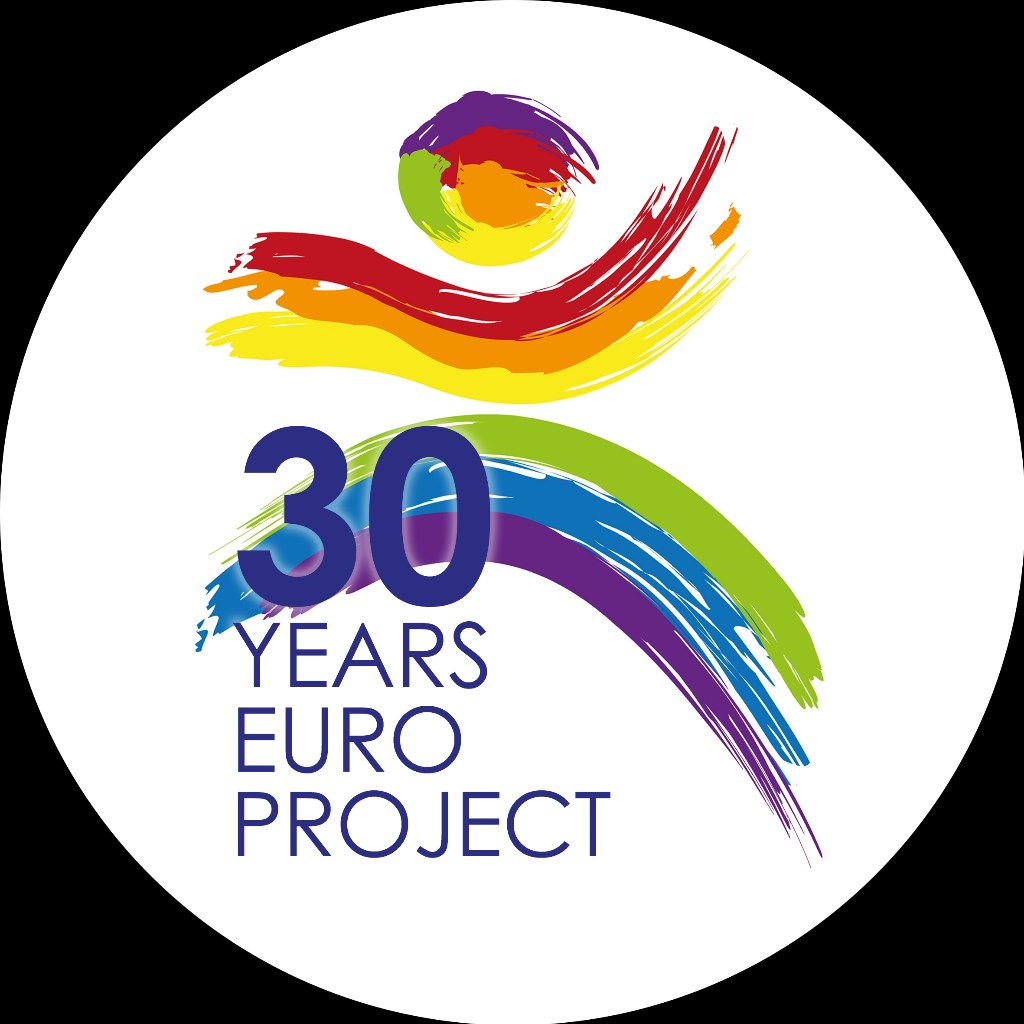 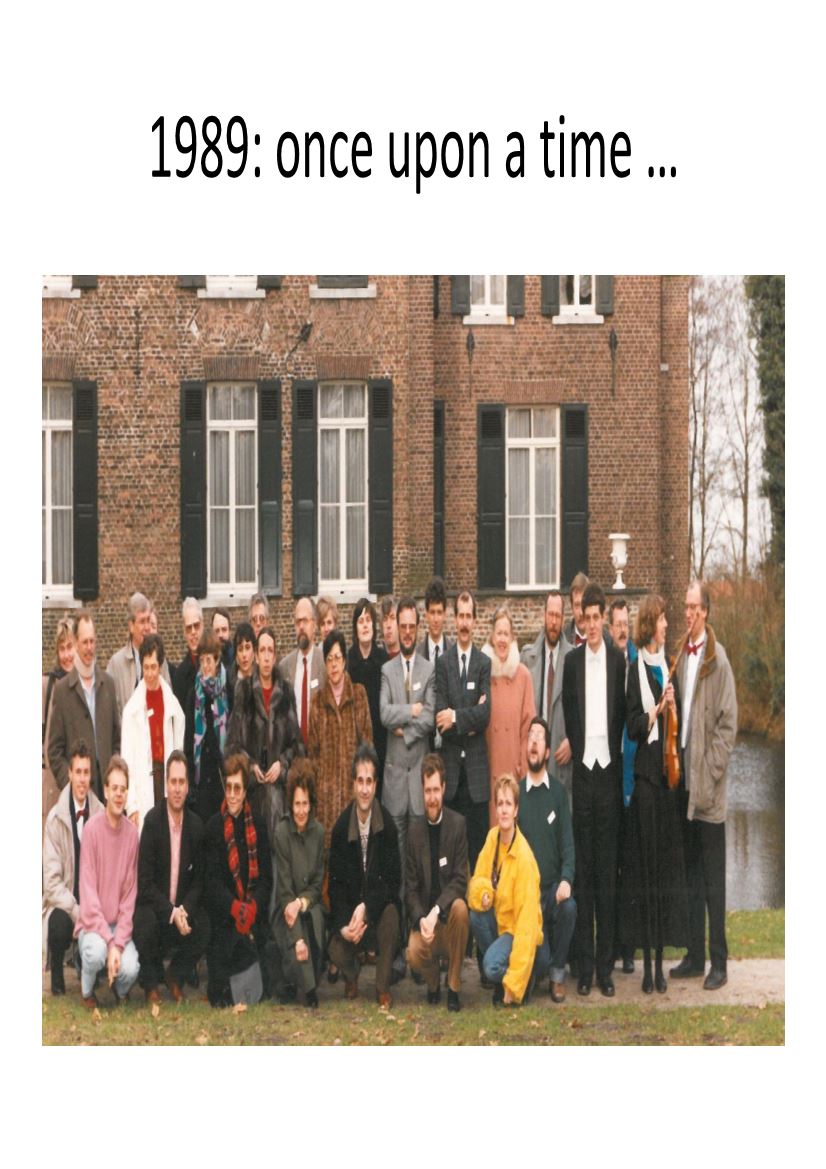 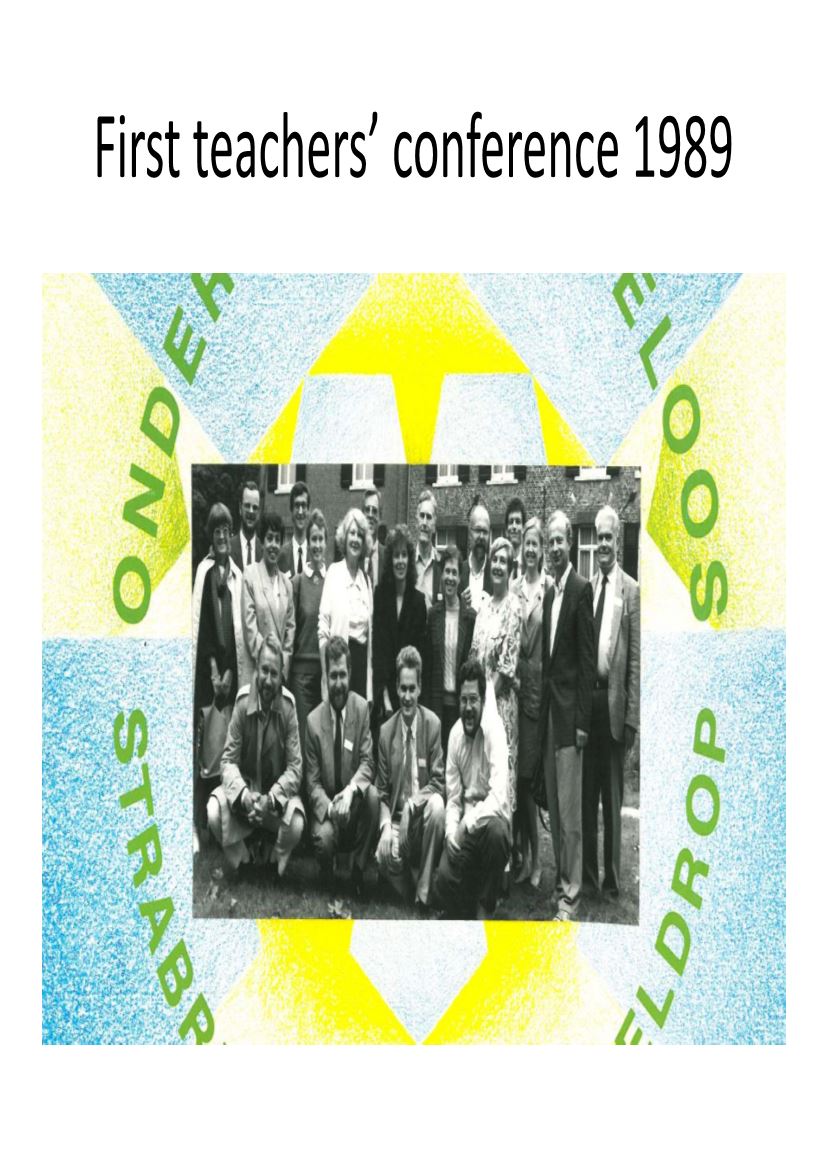 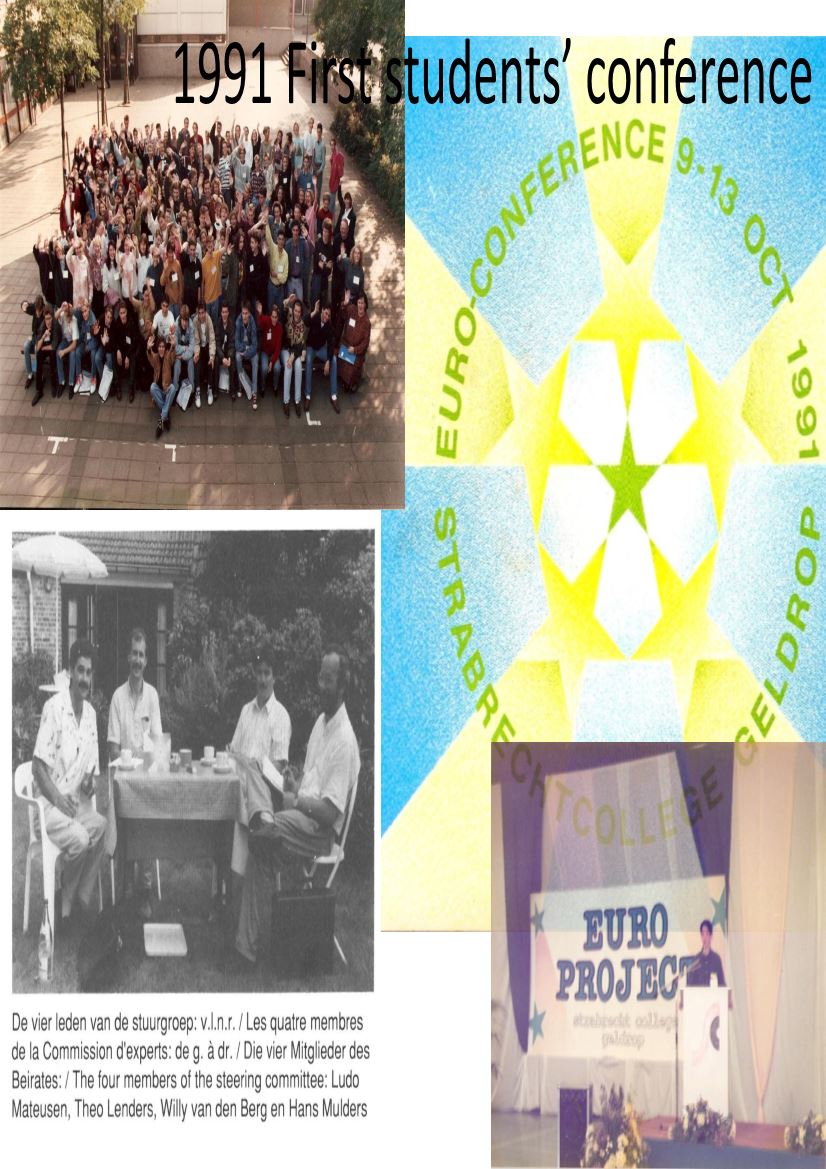 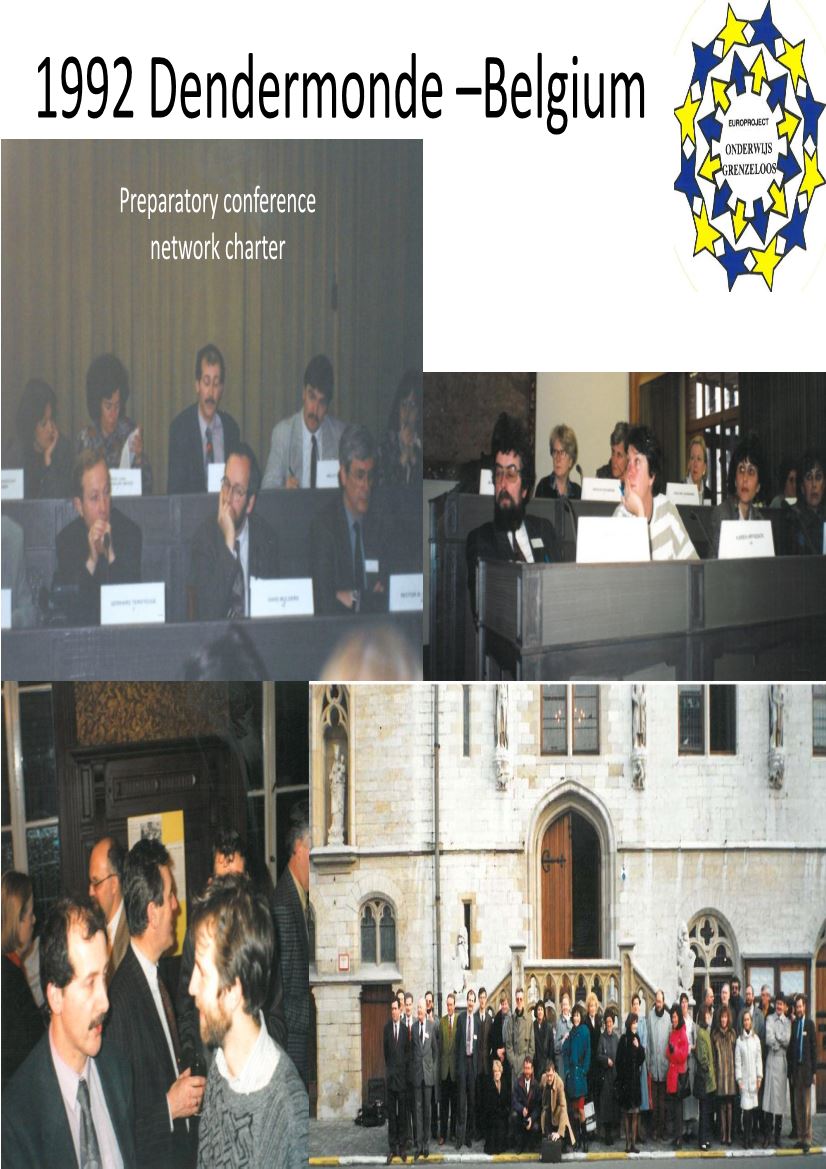 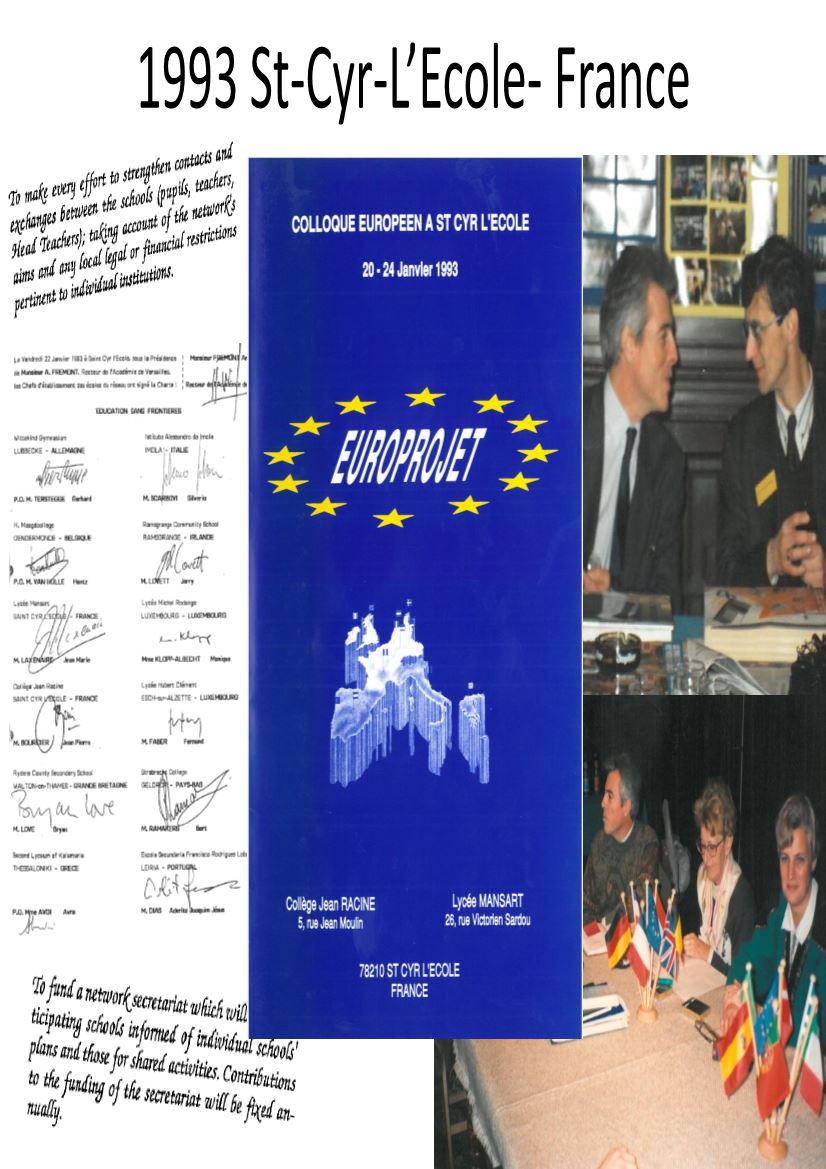 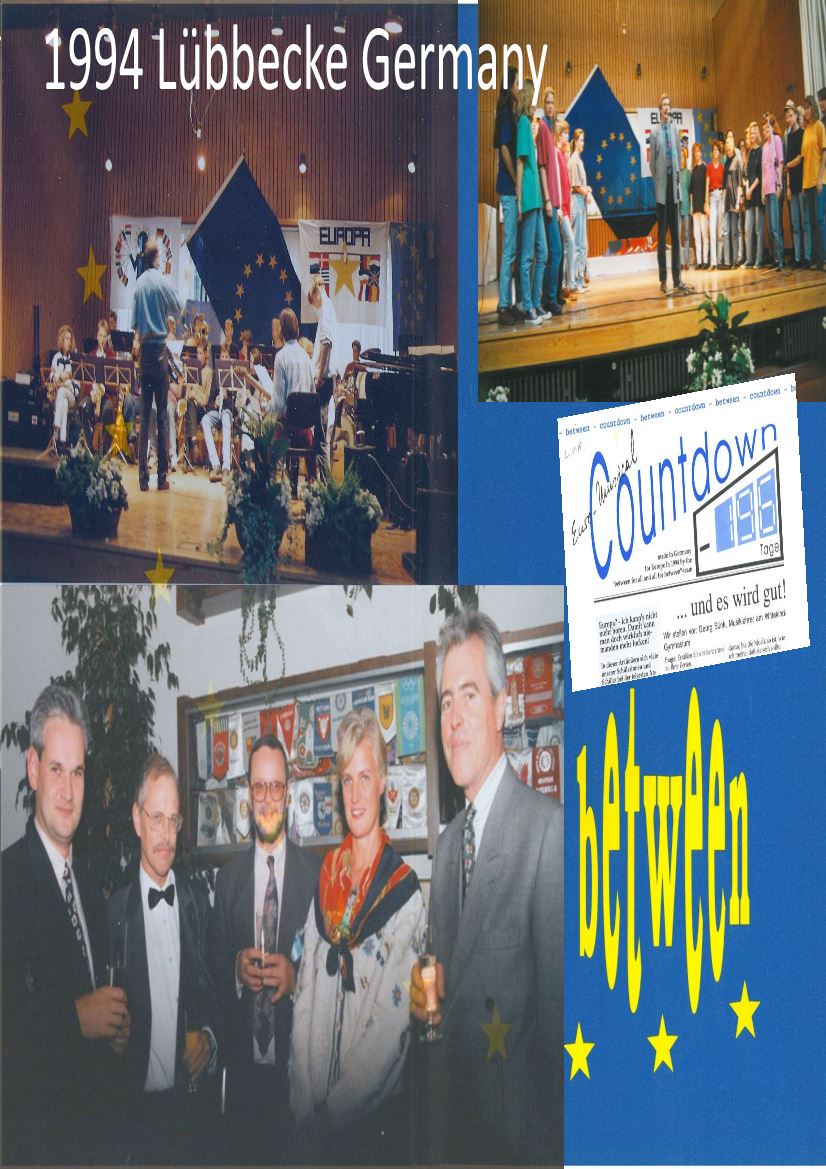 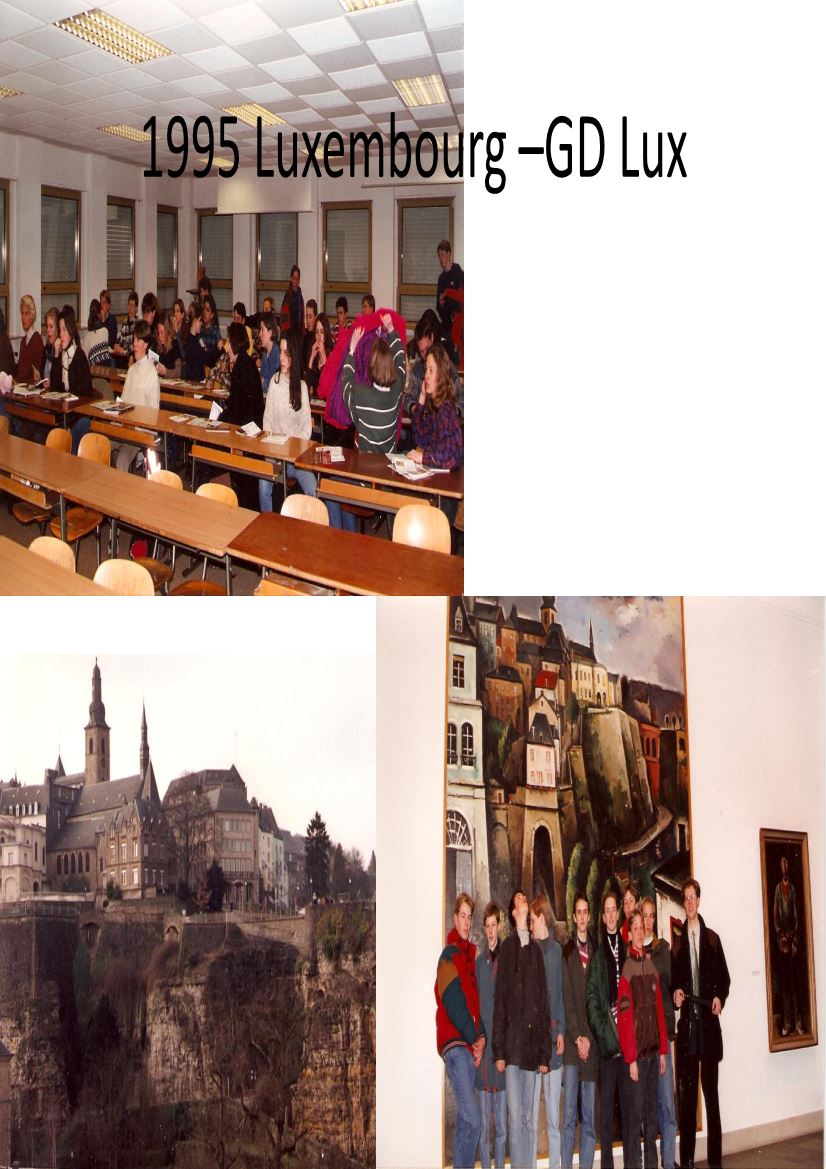 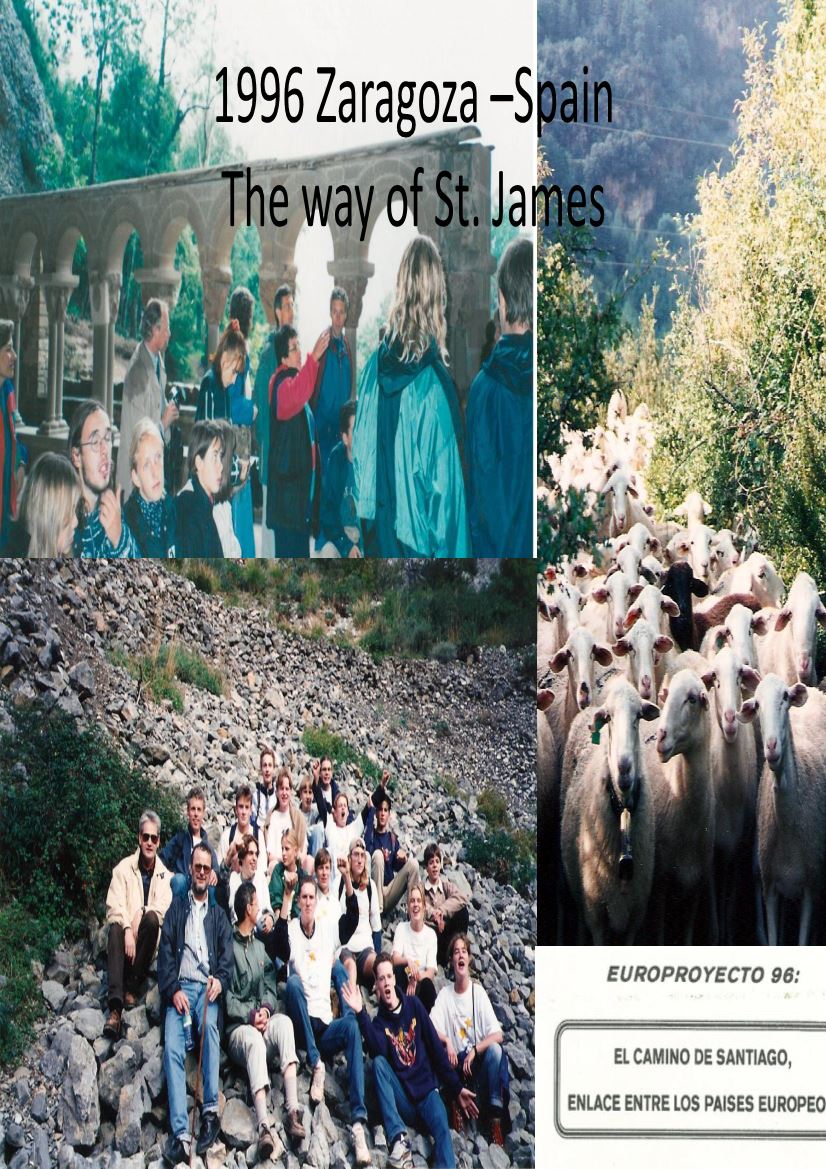 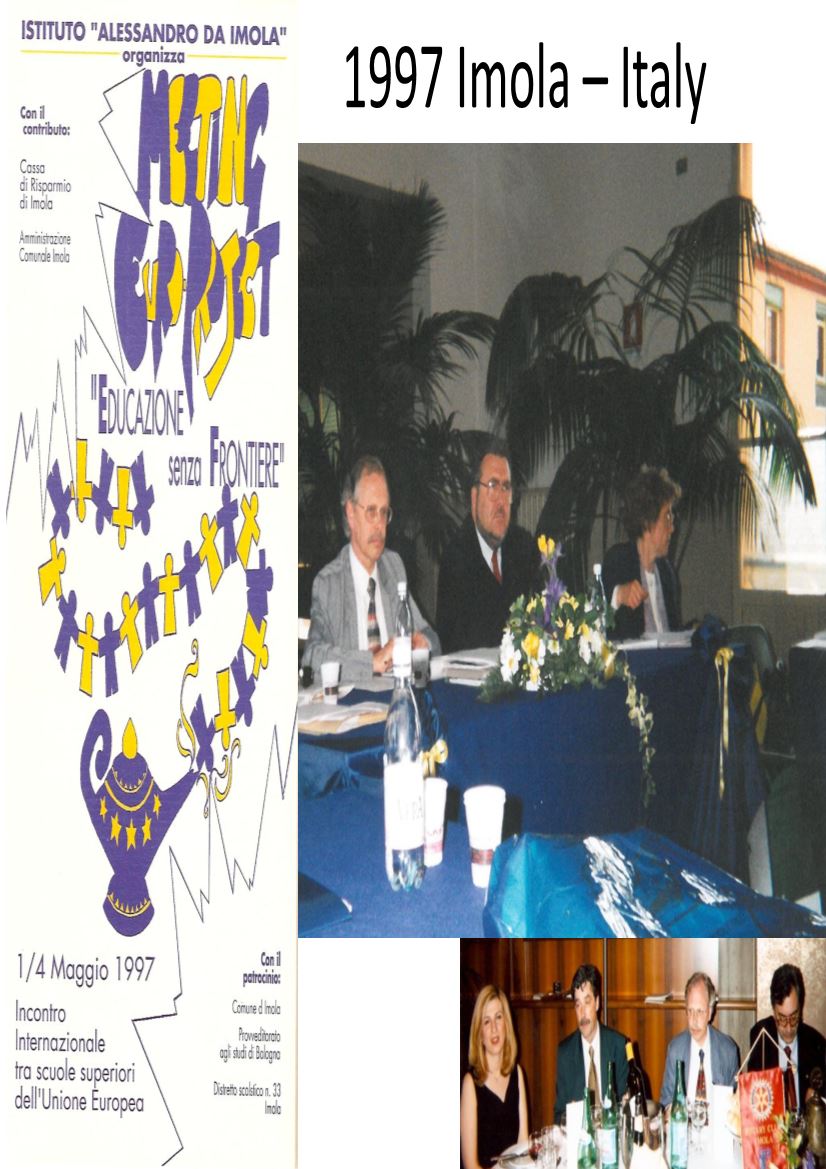 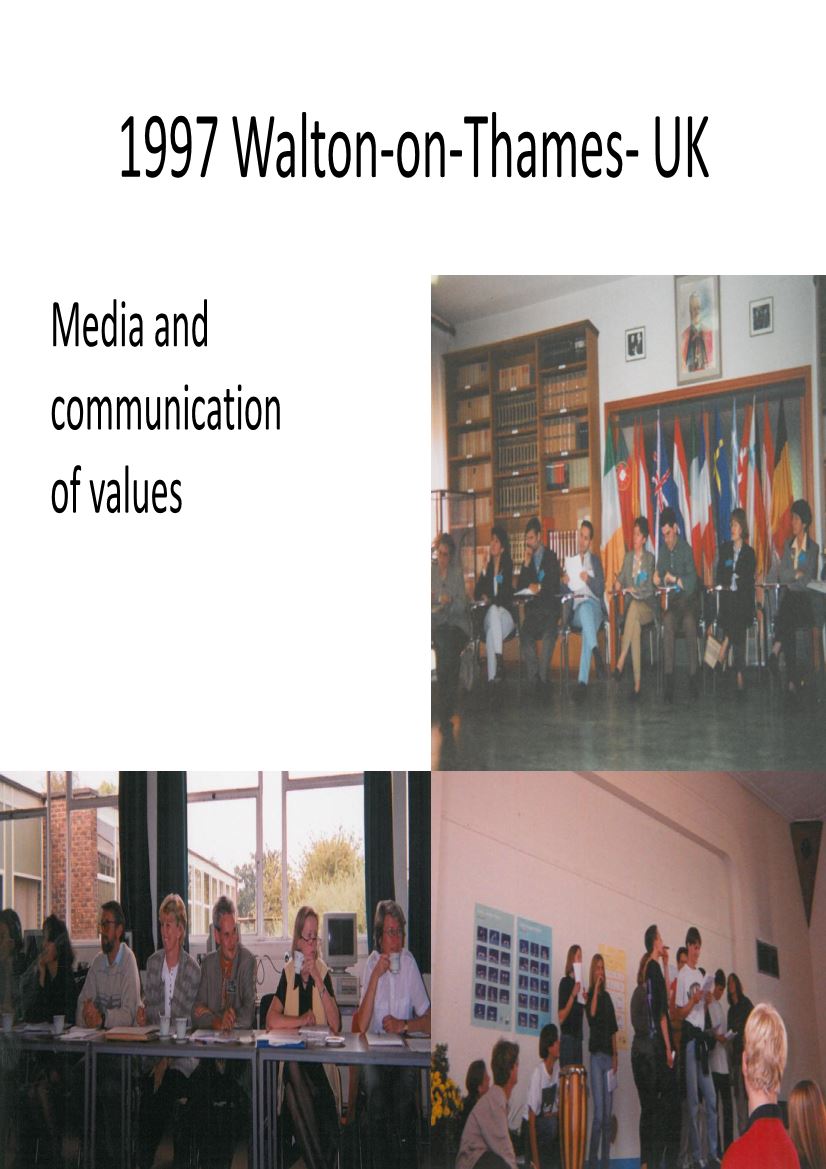 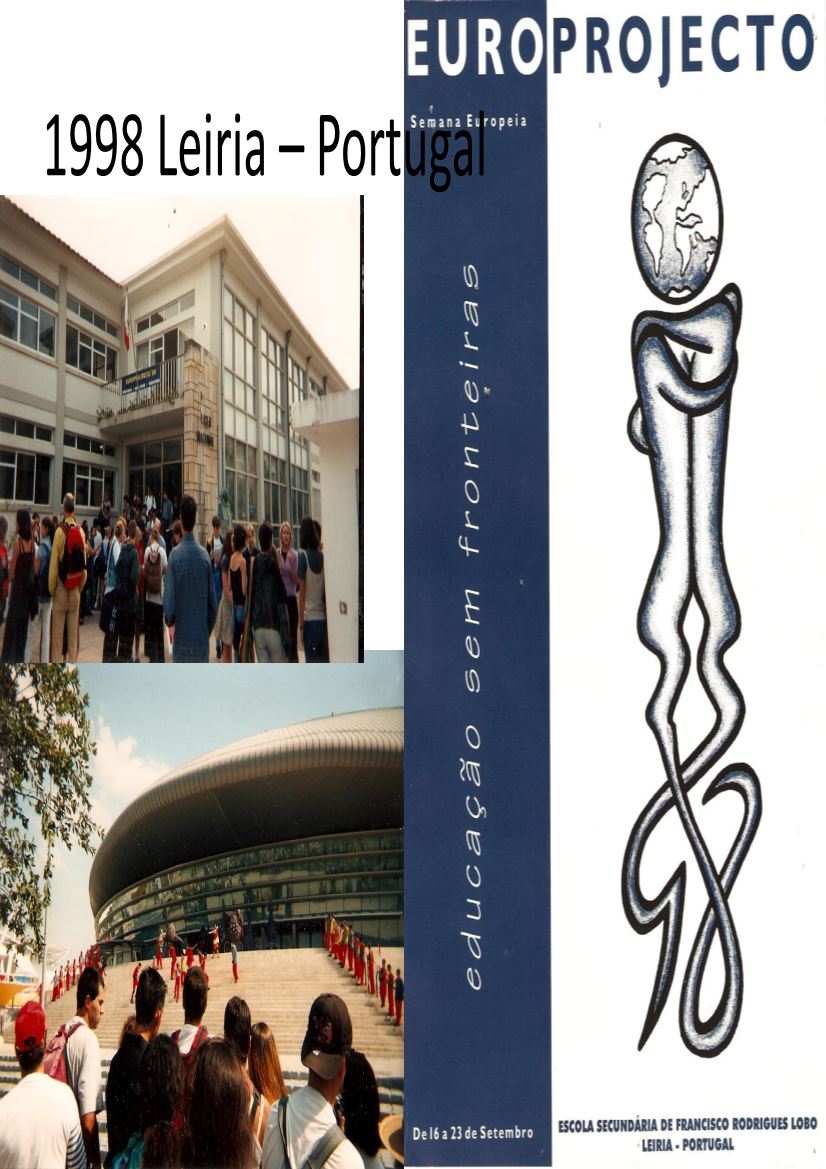 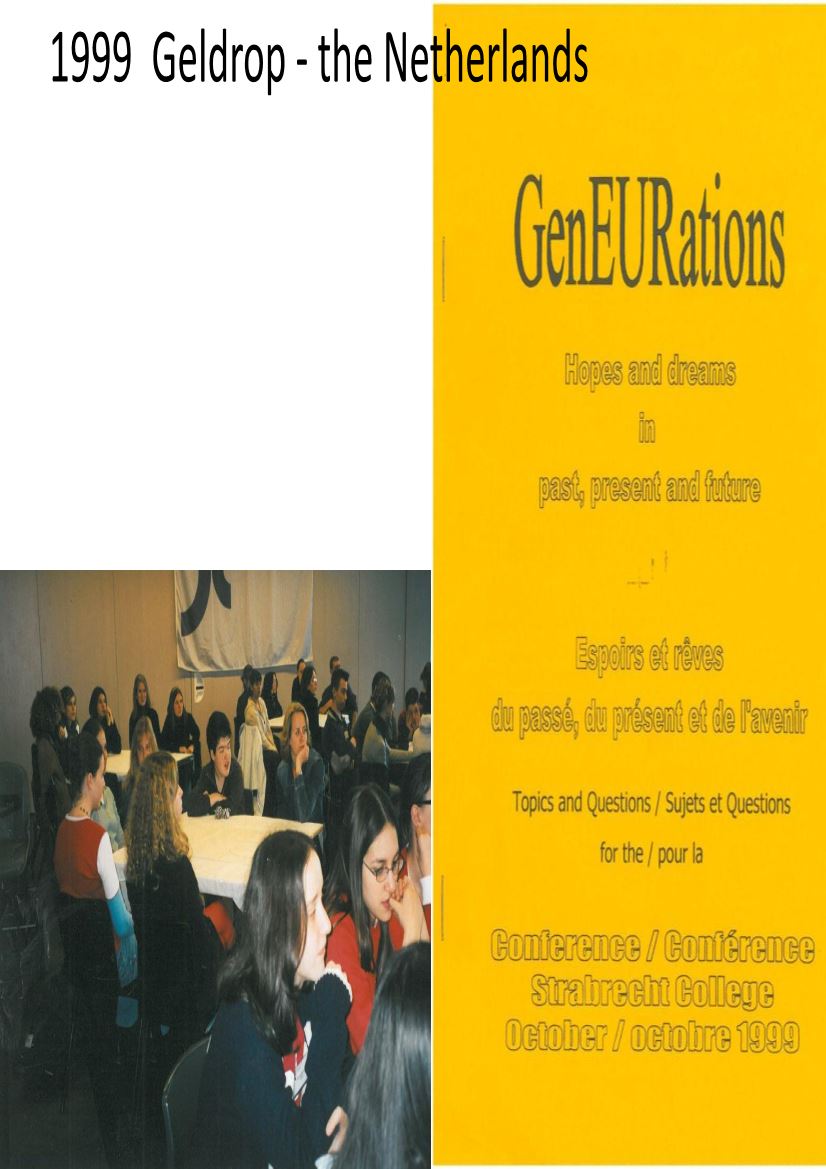 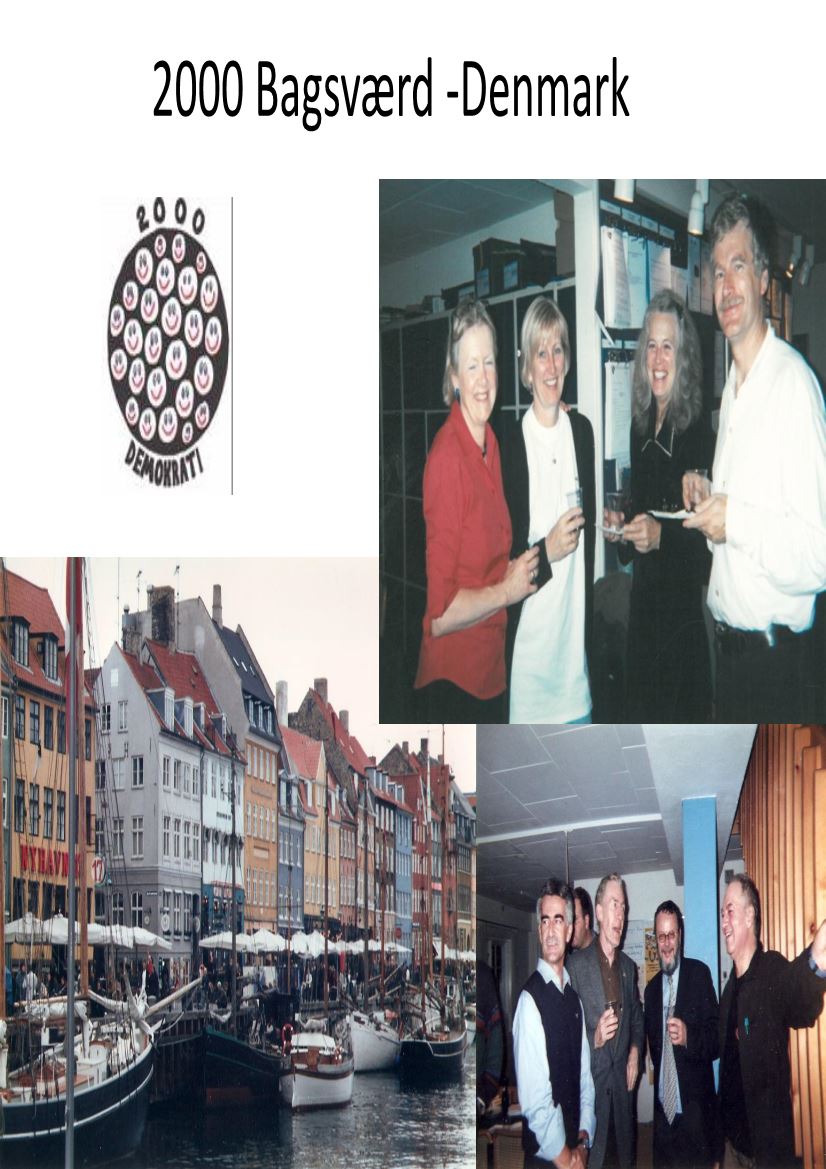 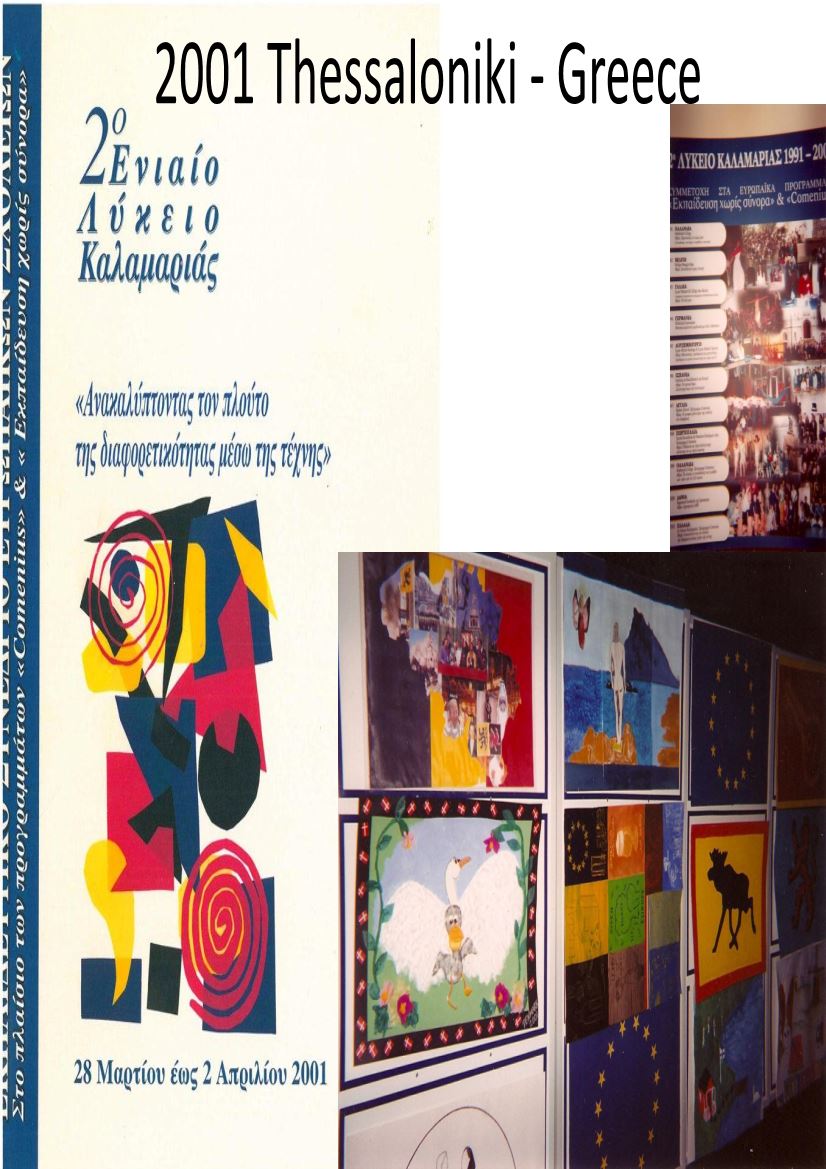 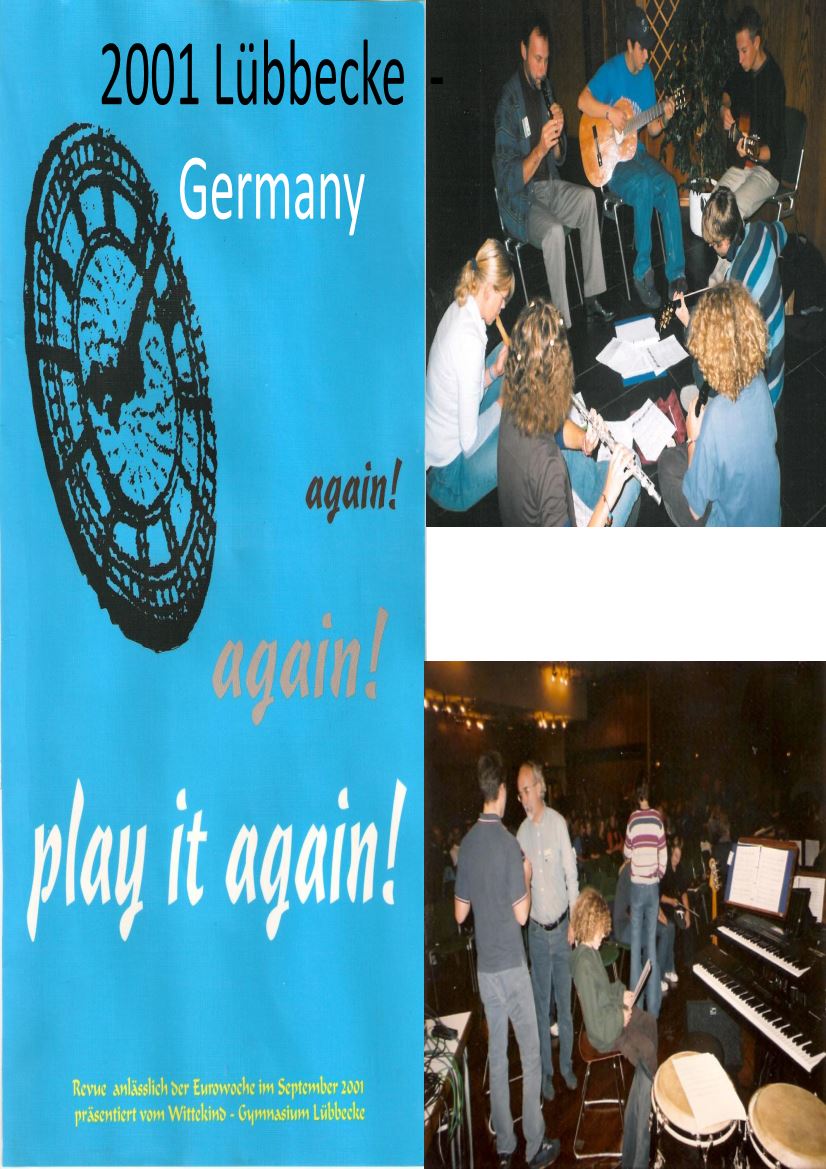 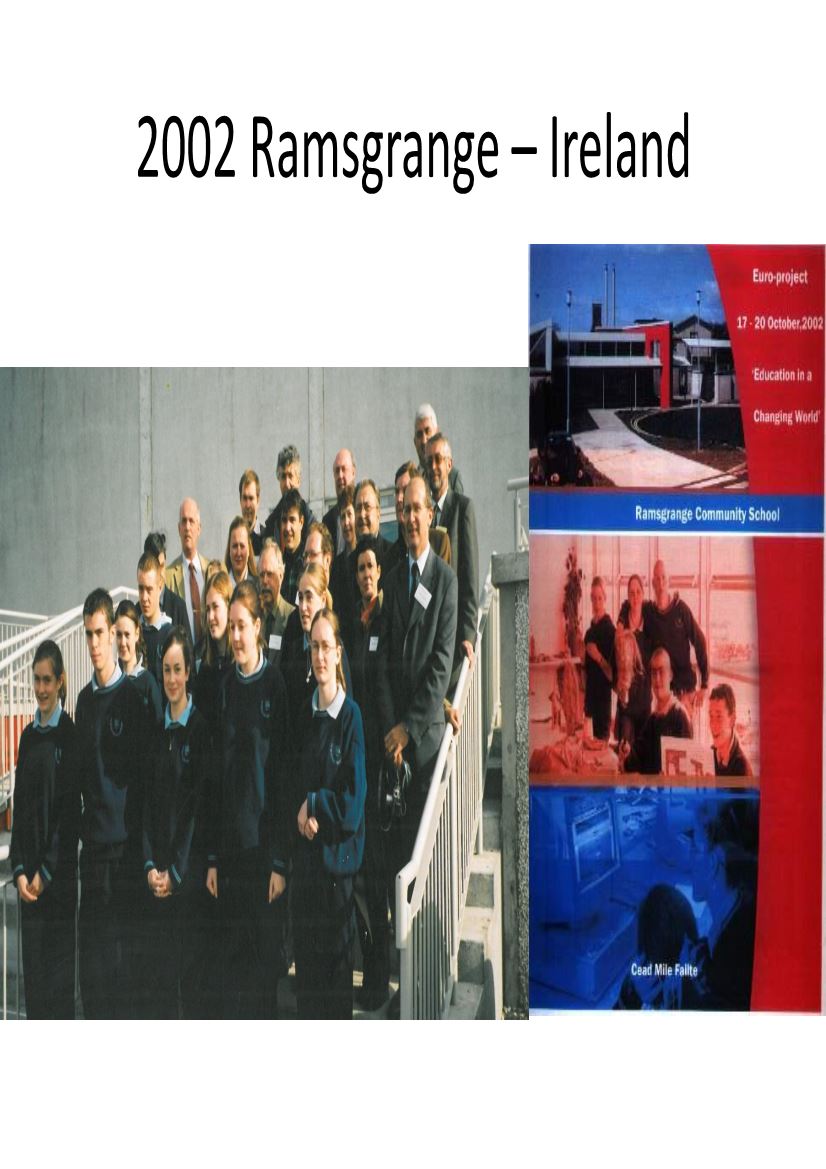 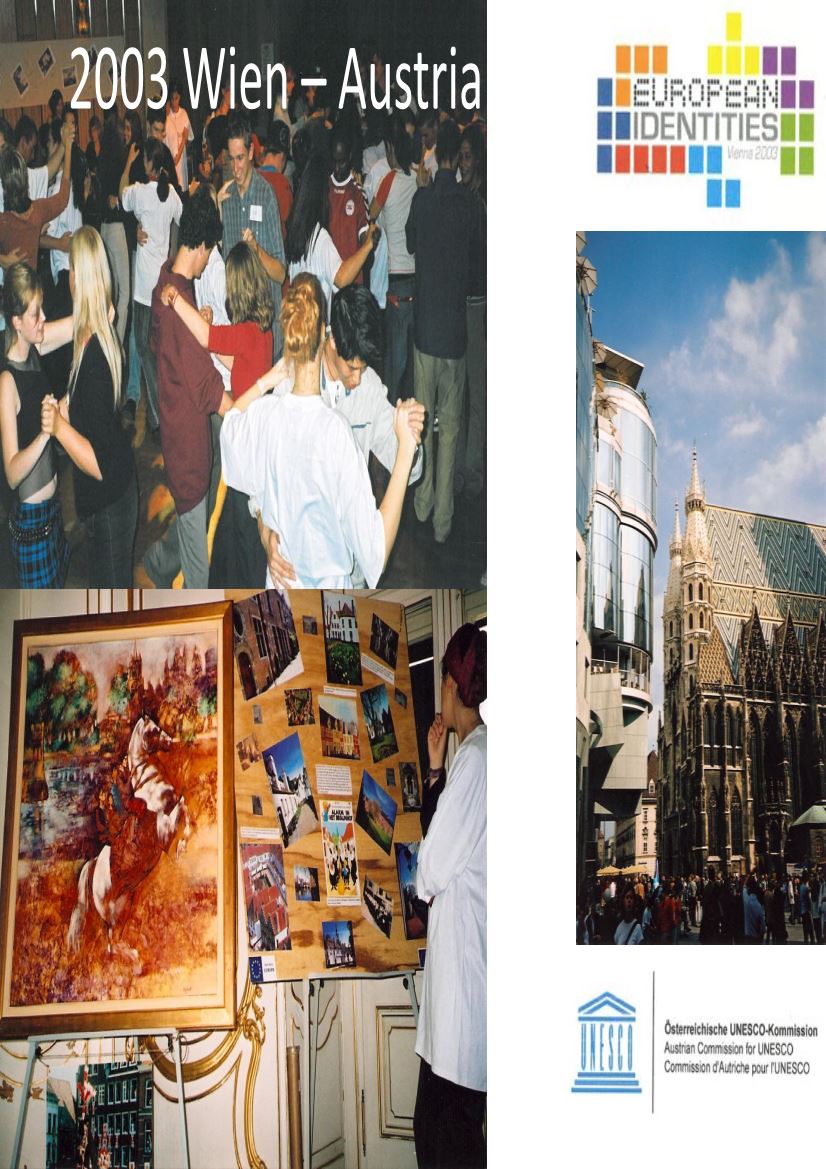 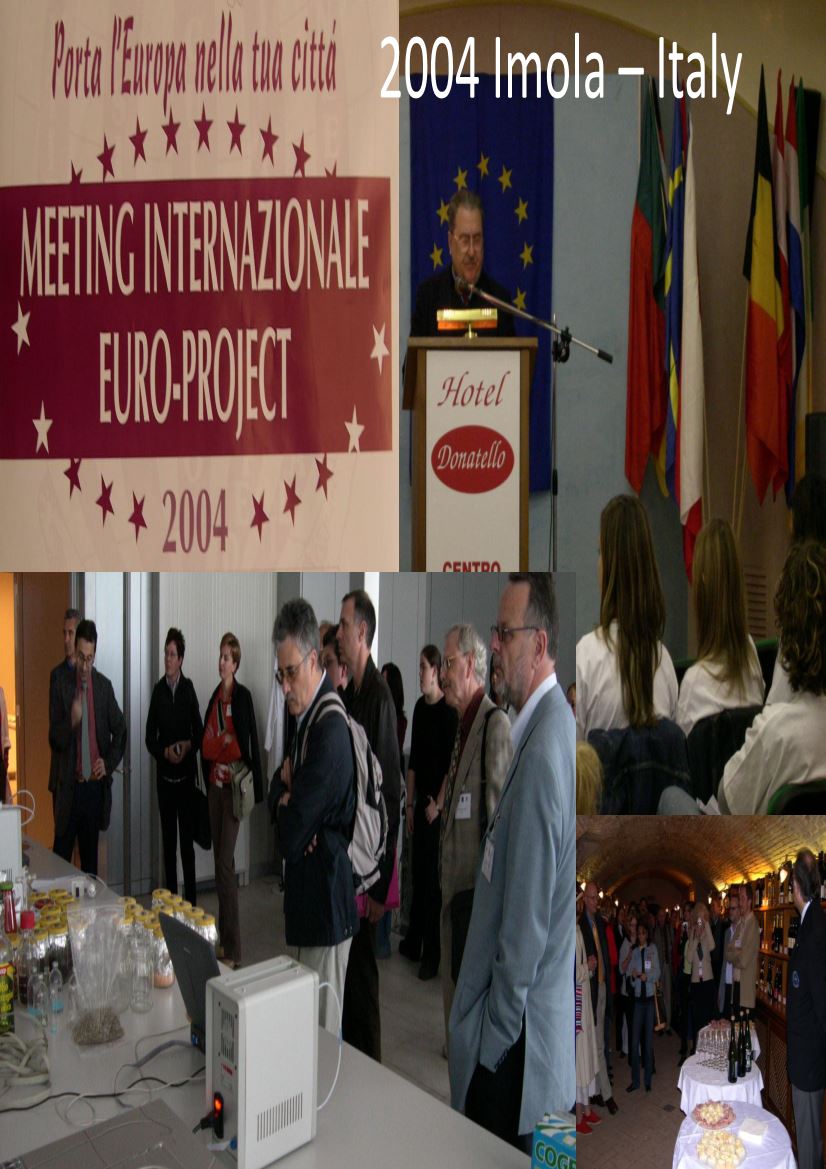 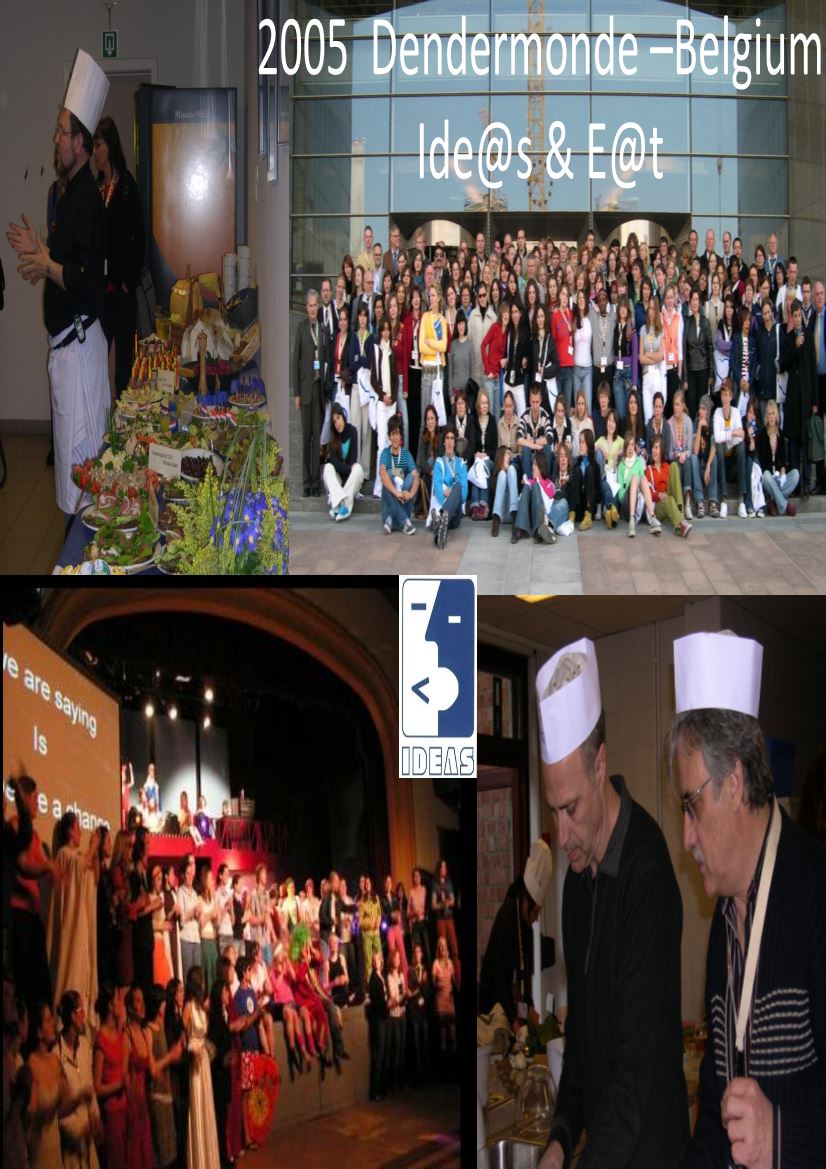 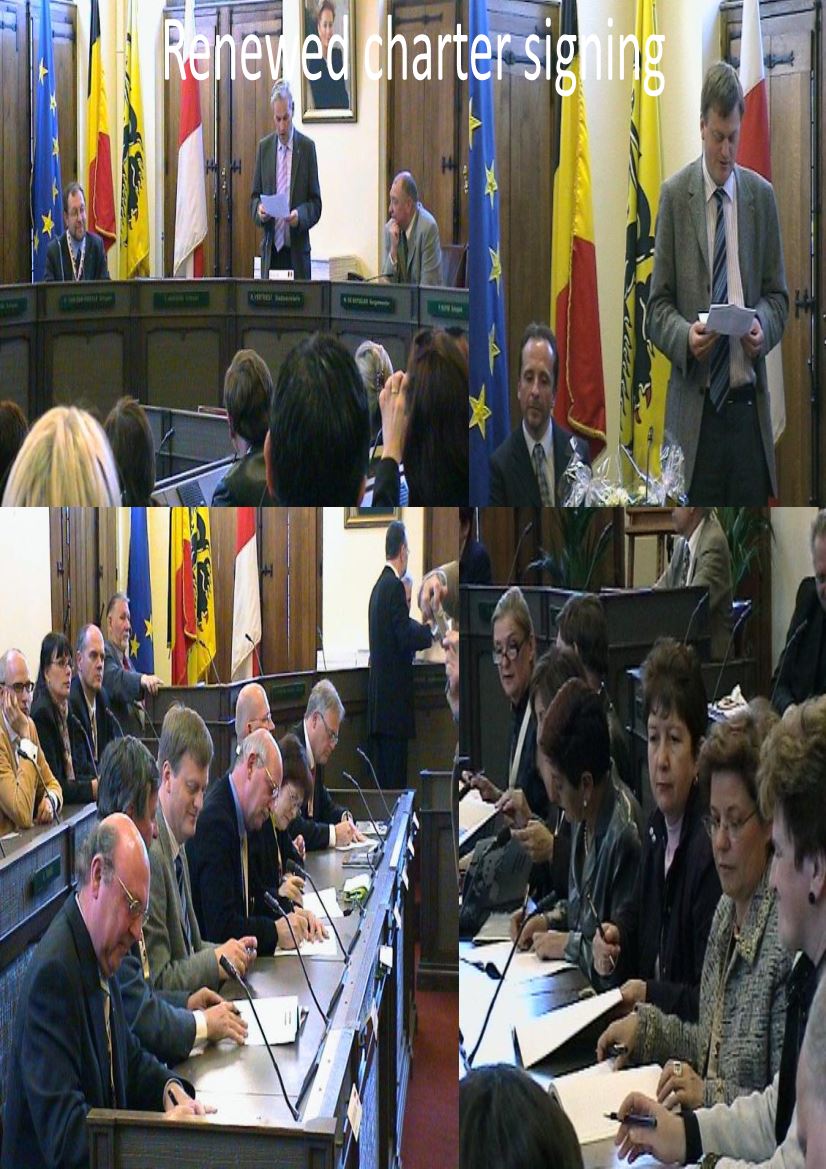 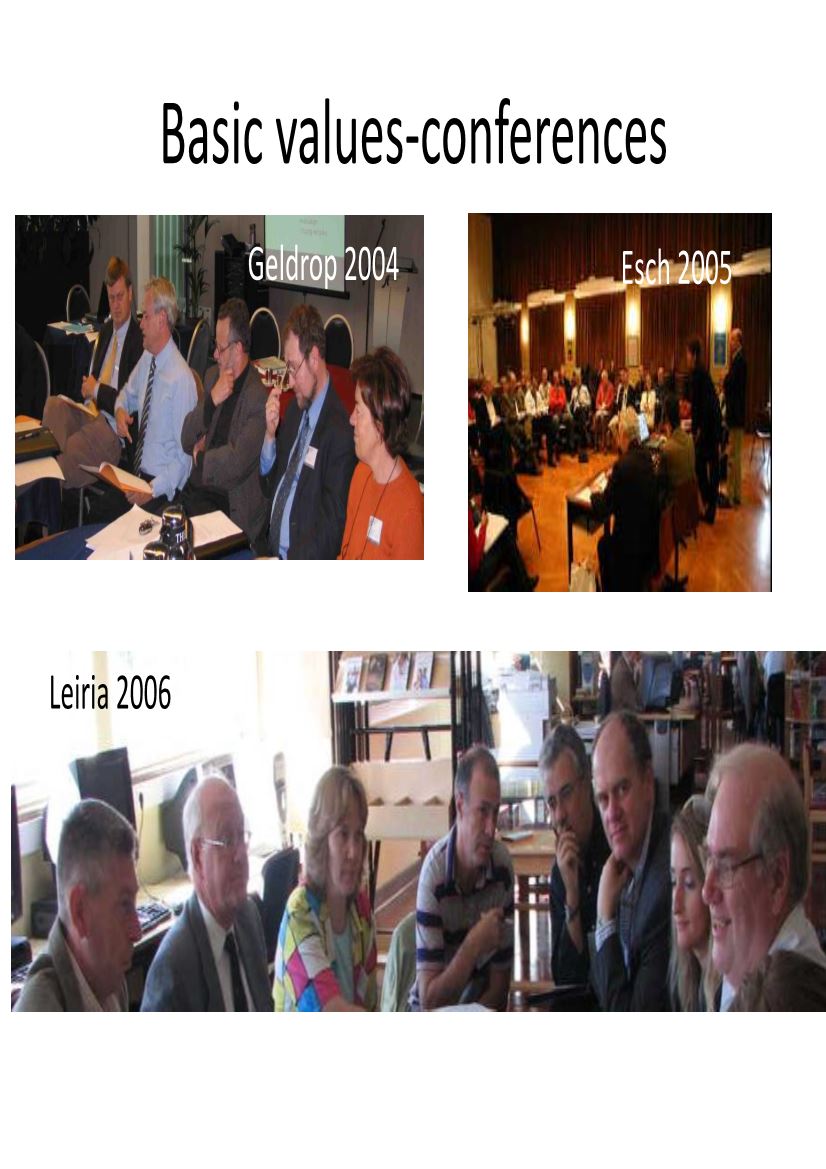 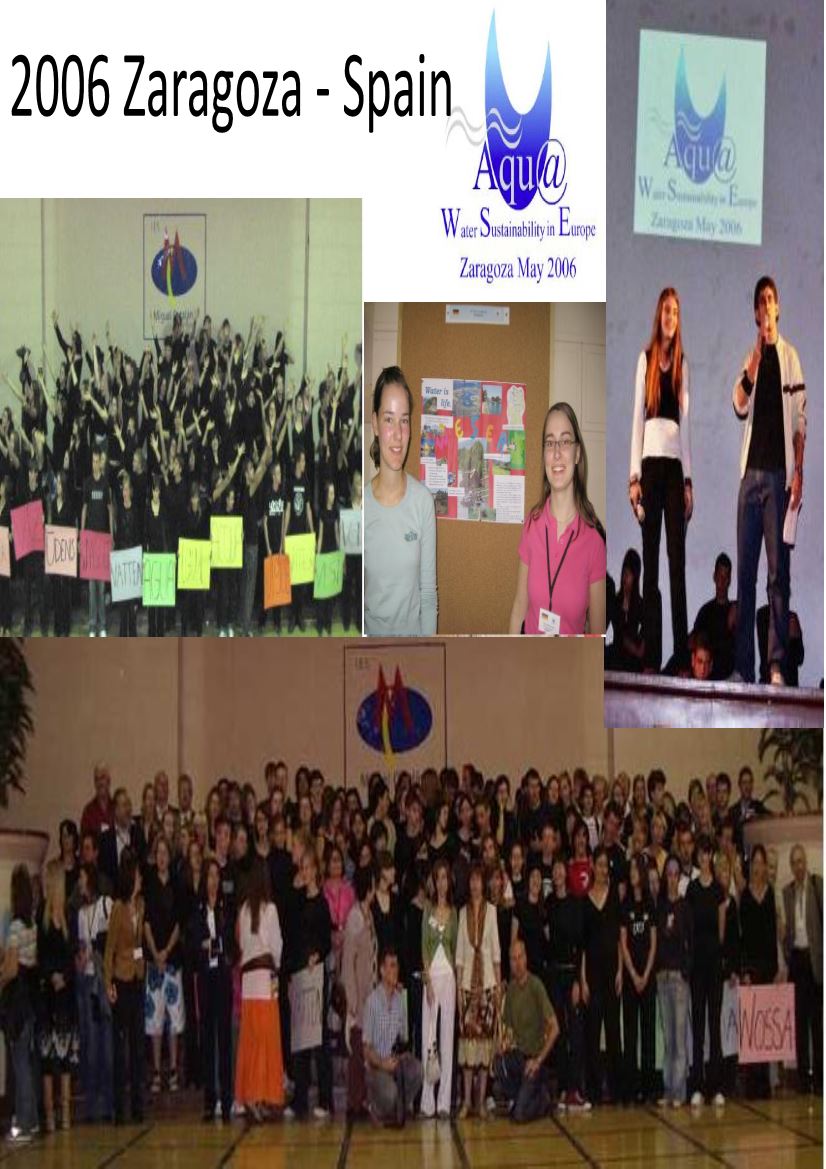 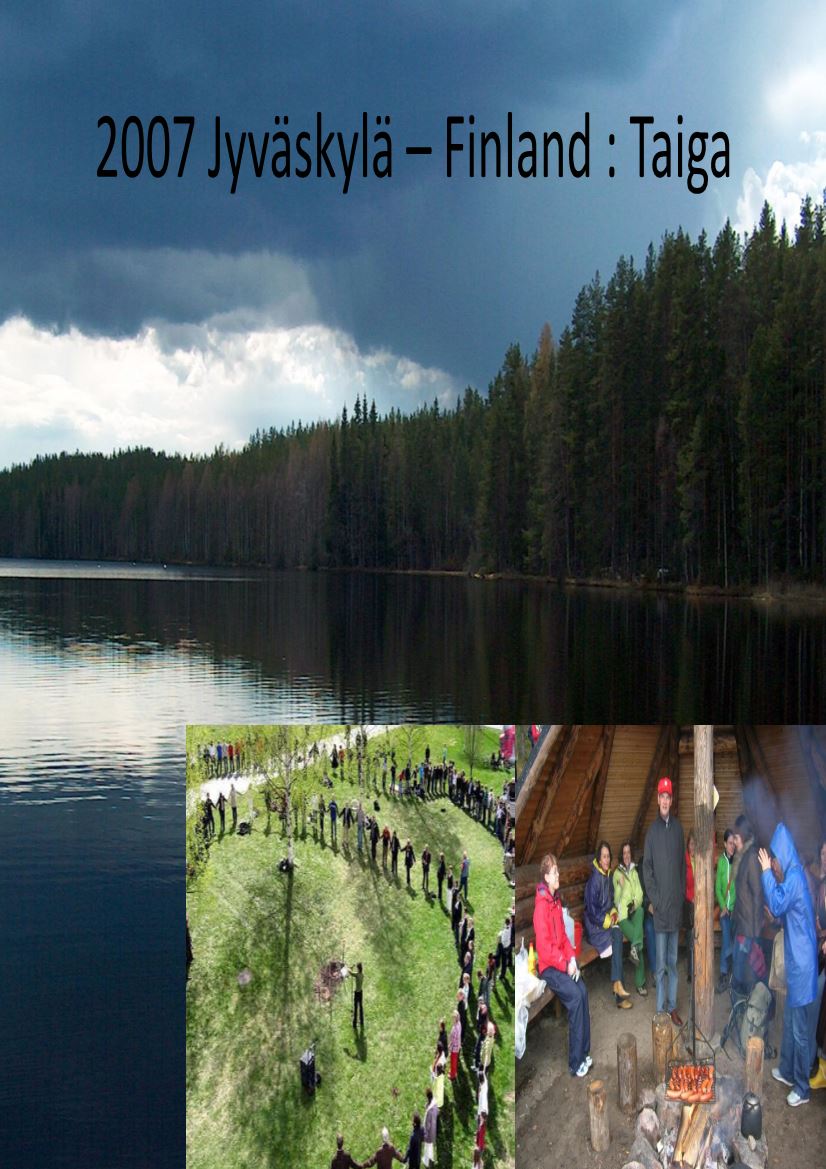 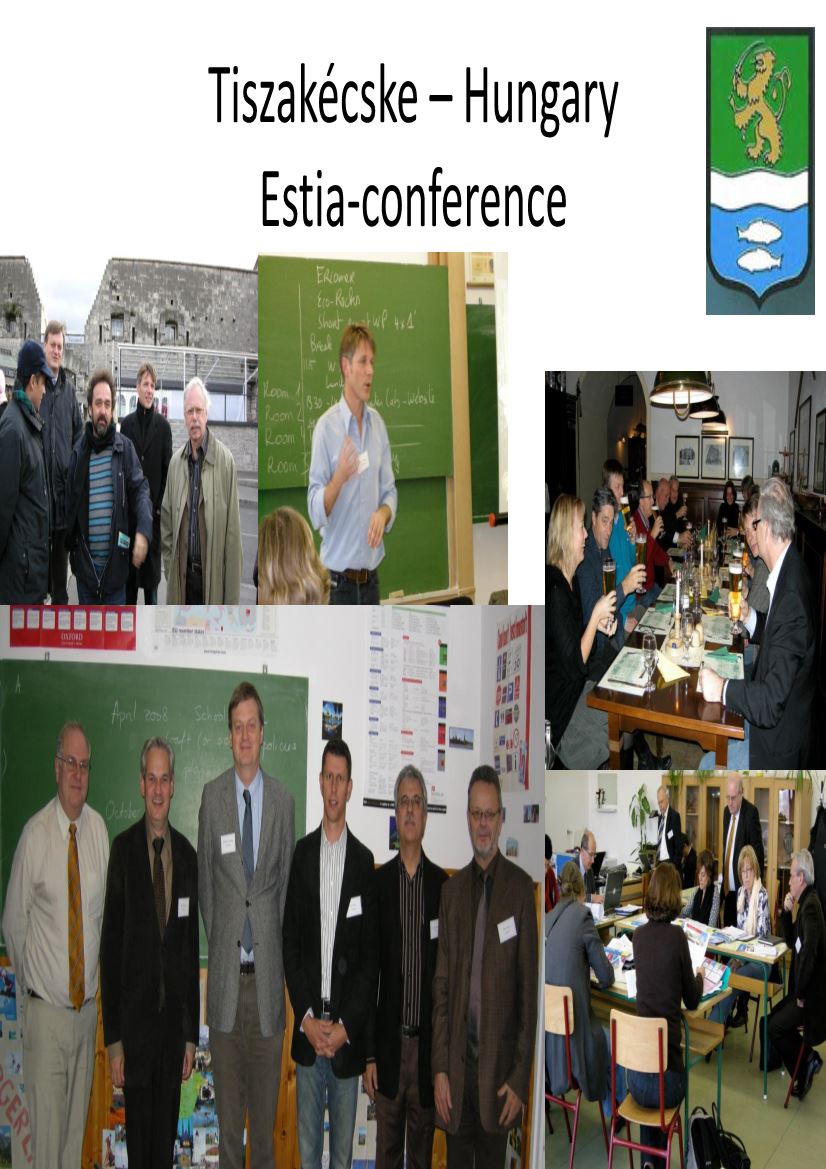 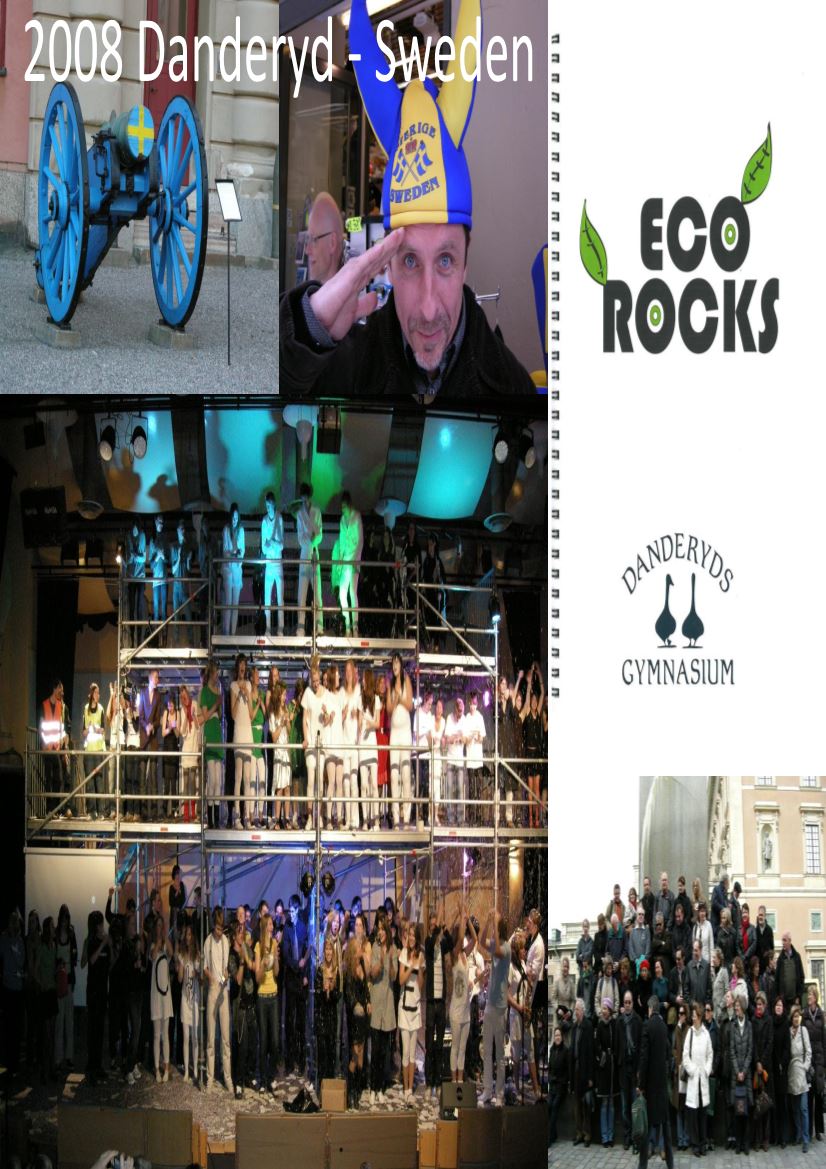 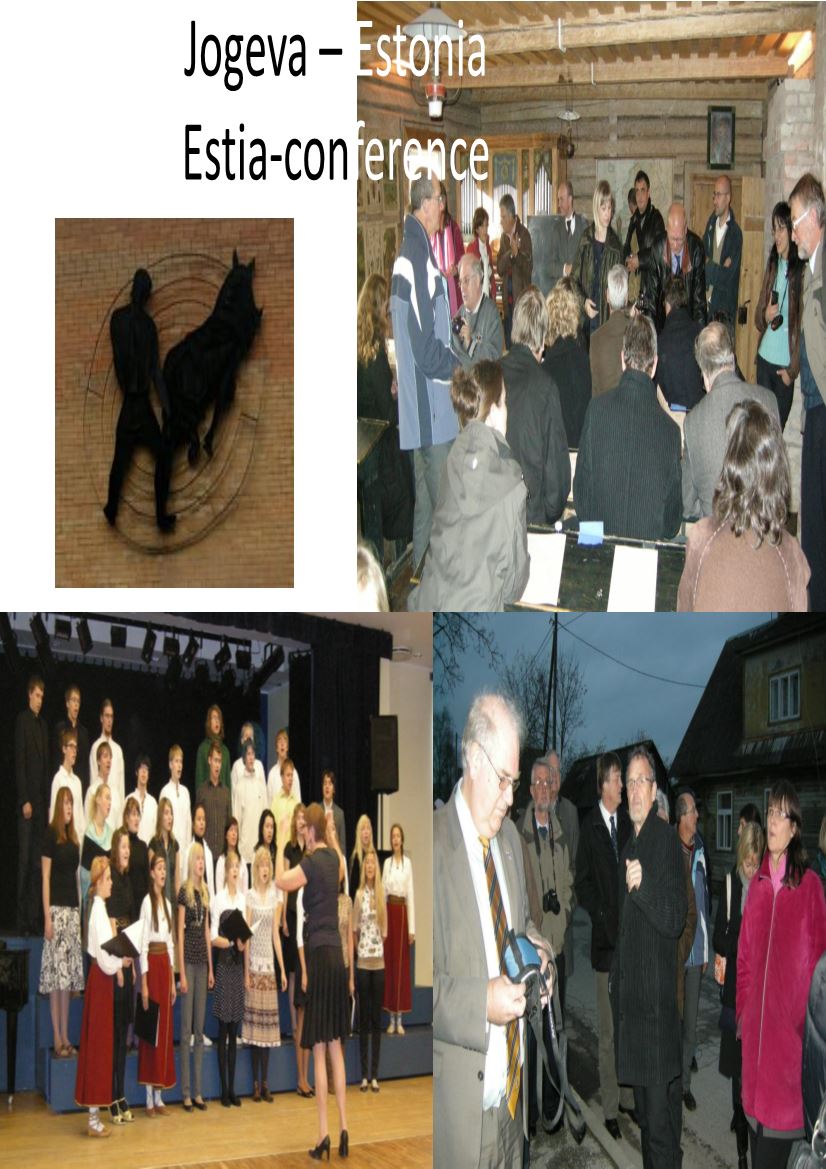 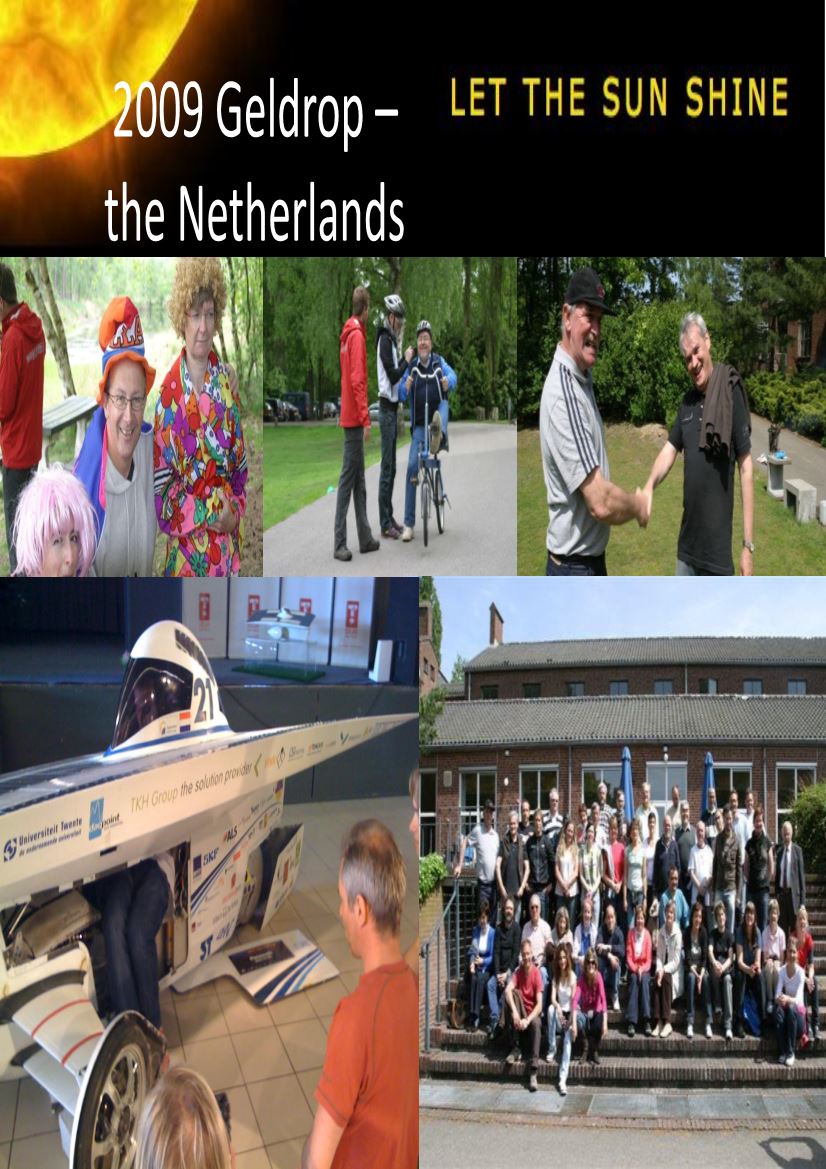 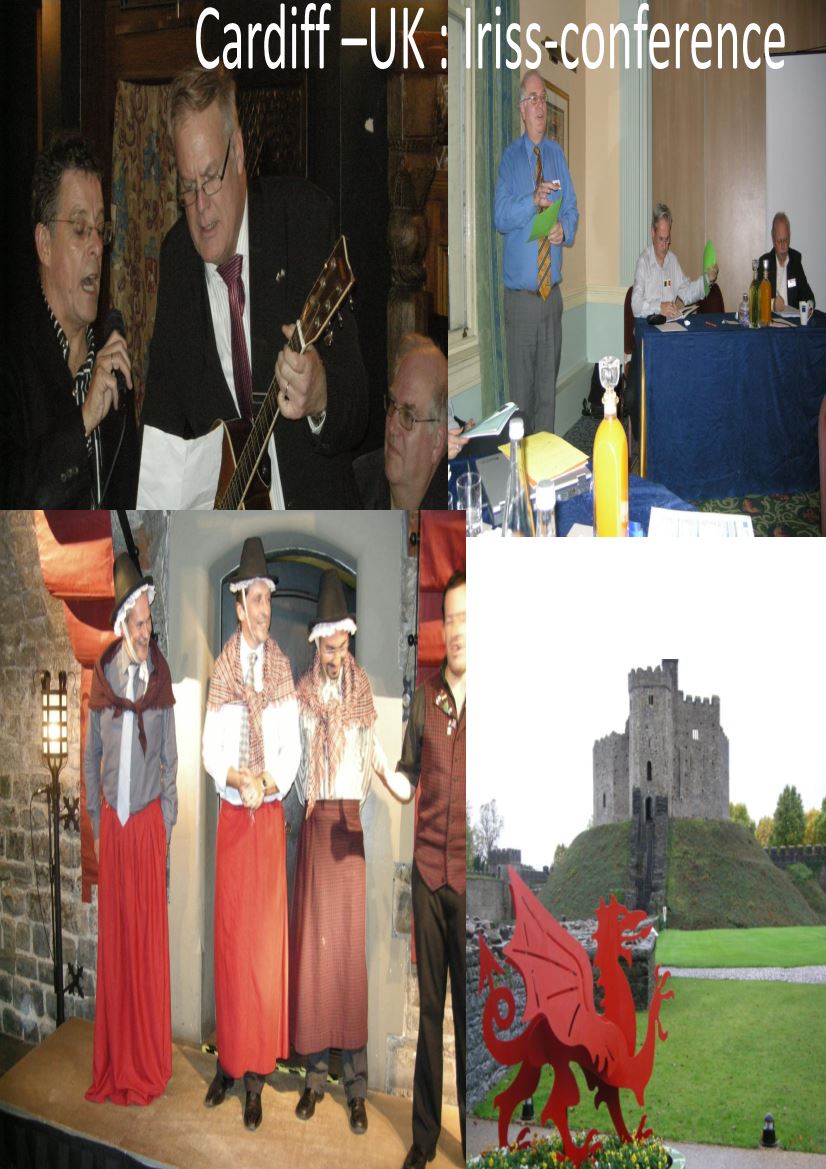 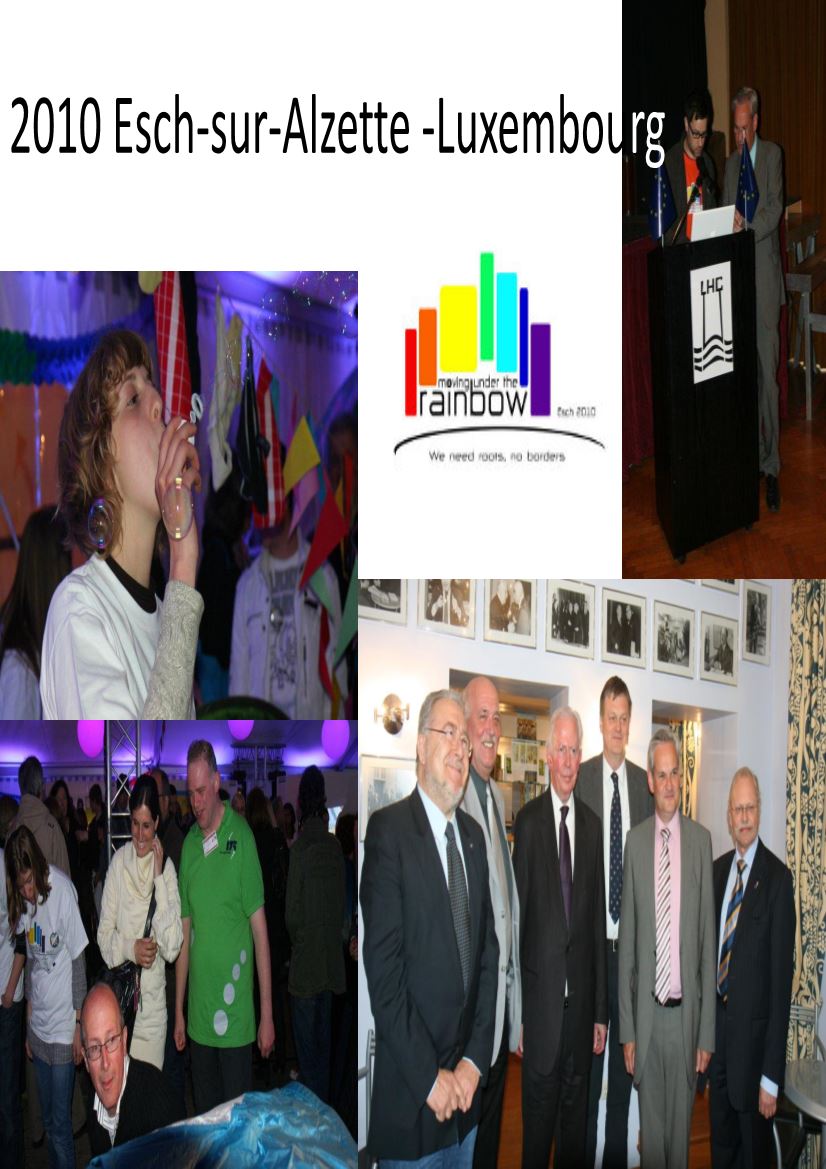 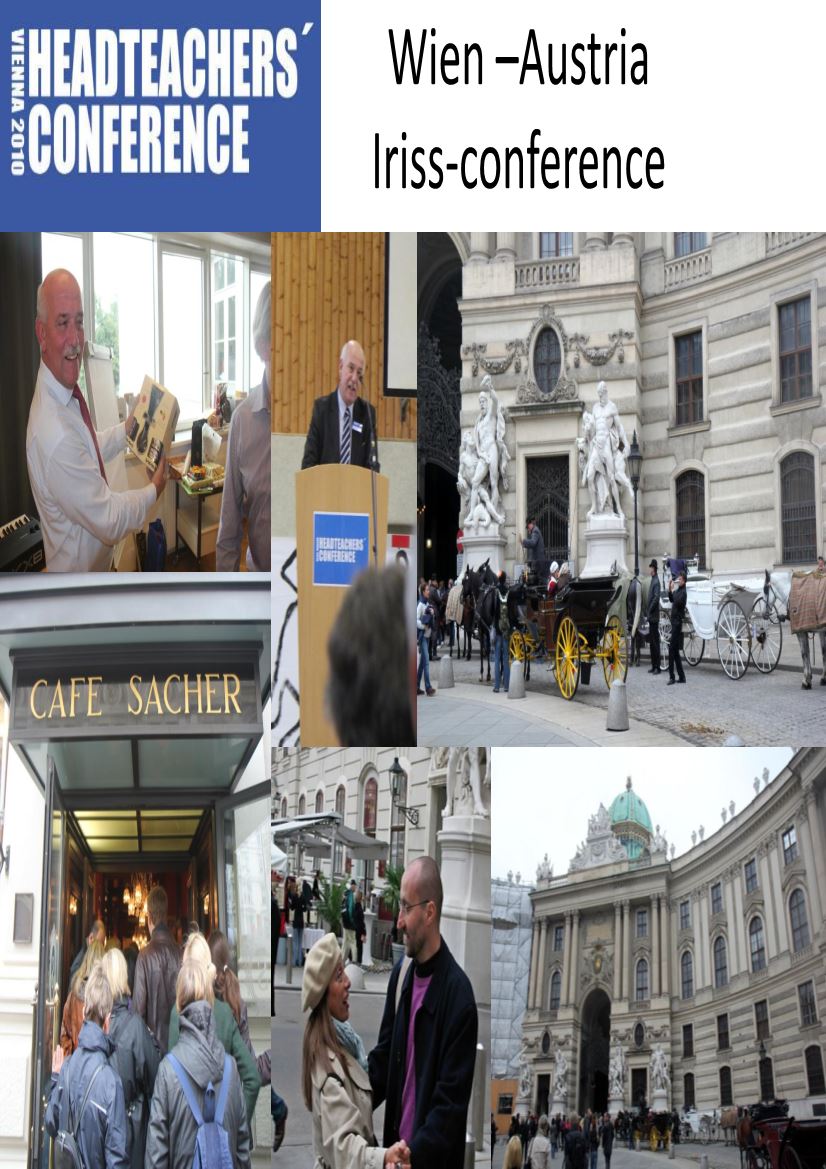 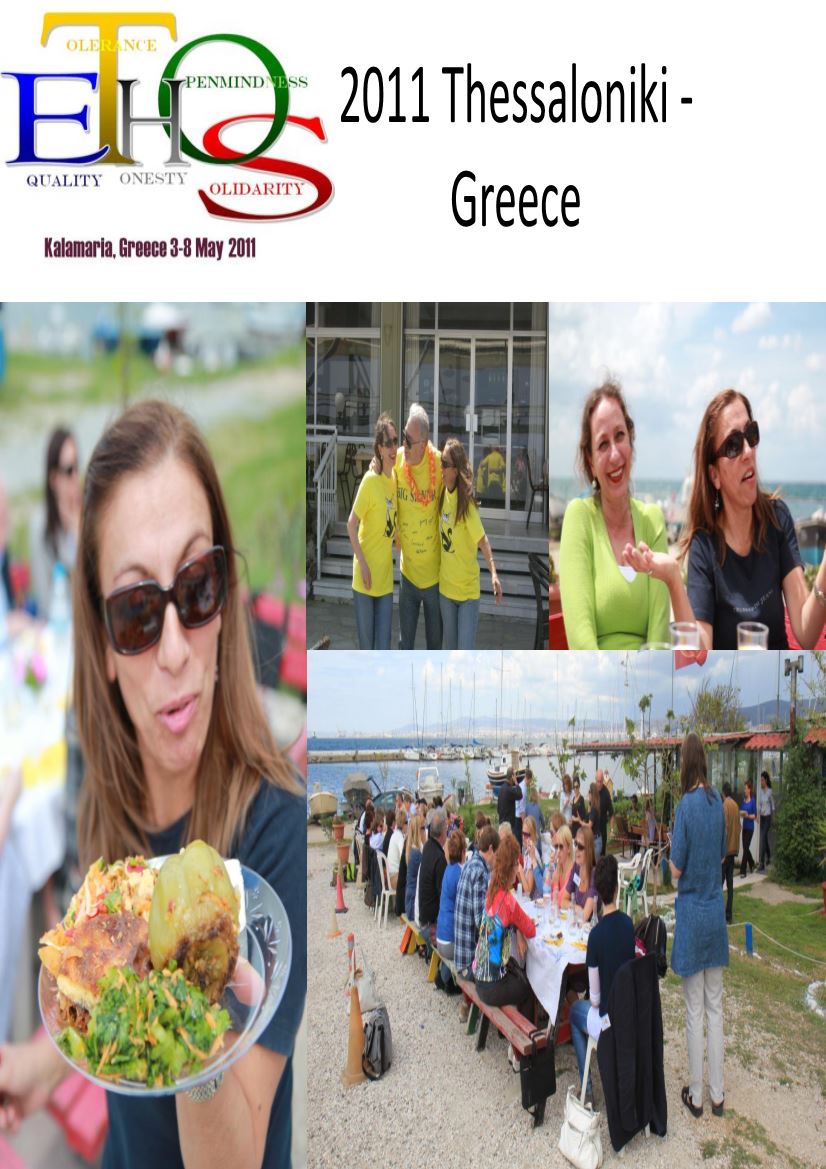 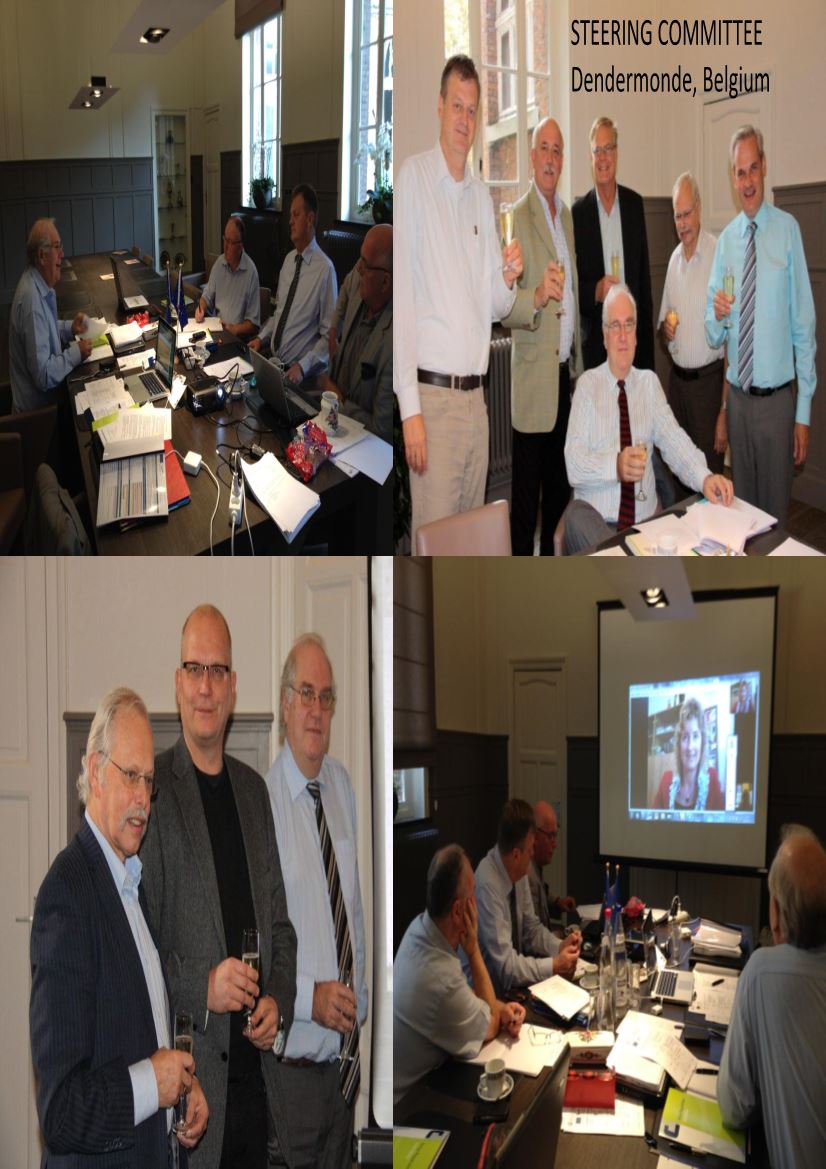 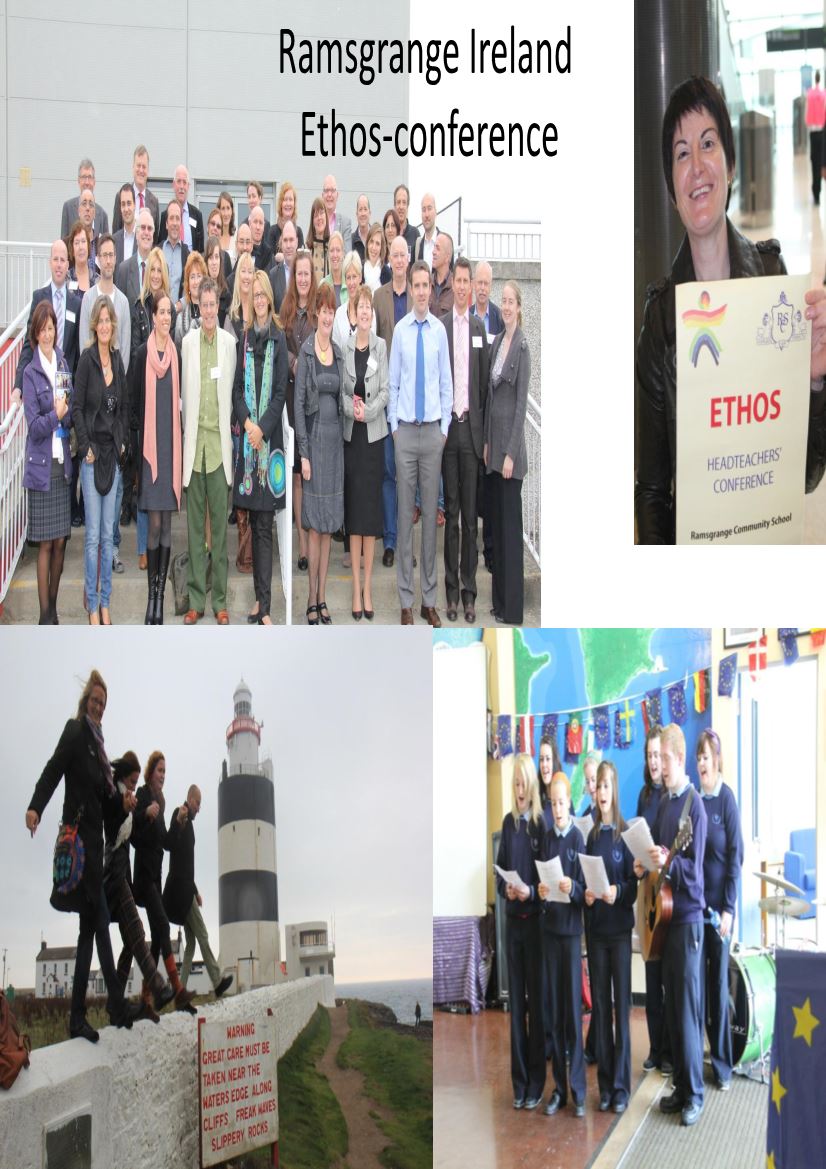 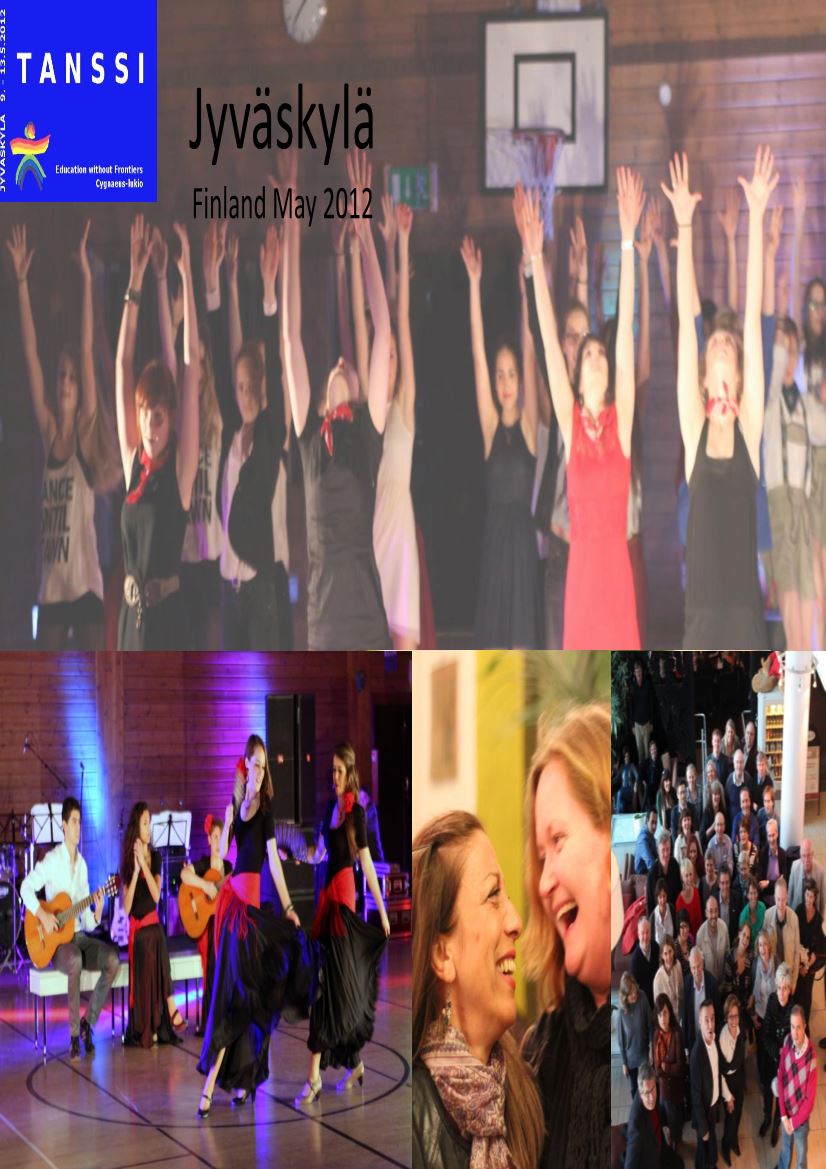 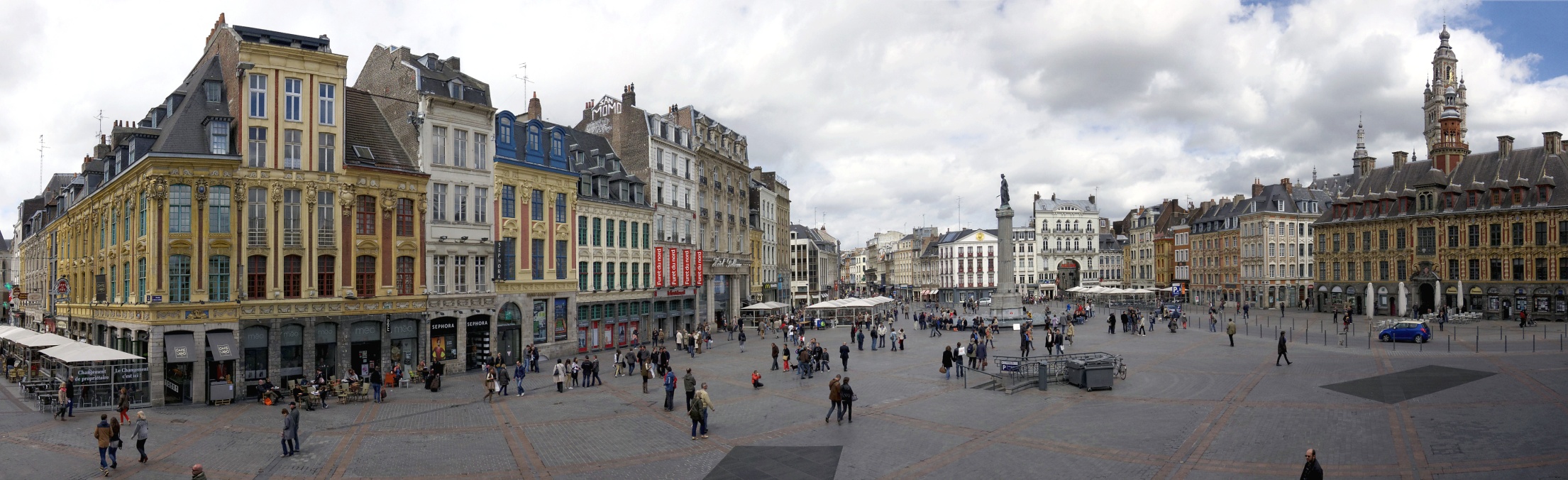 May 2013: Dream House Project Conference in Armentières
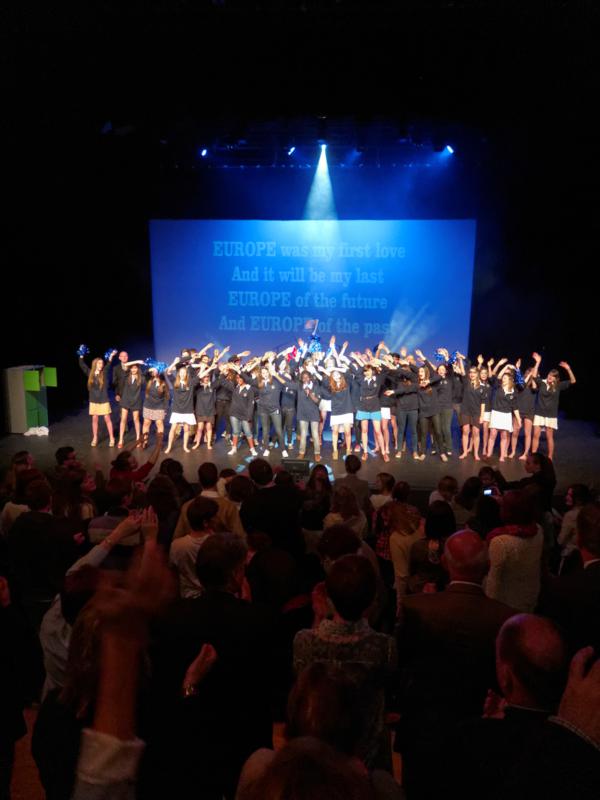 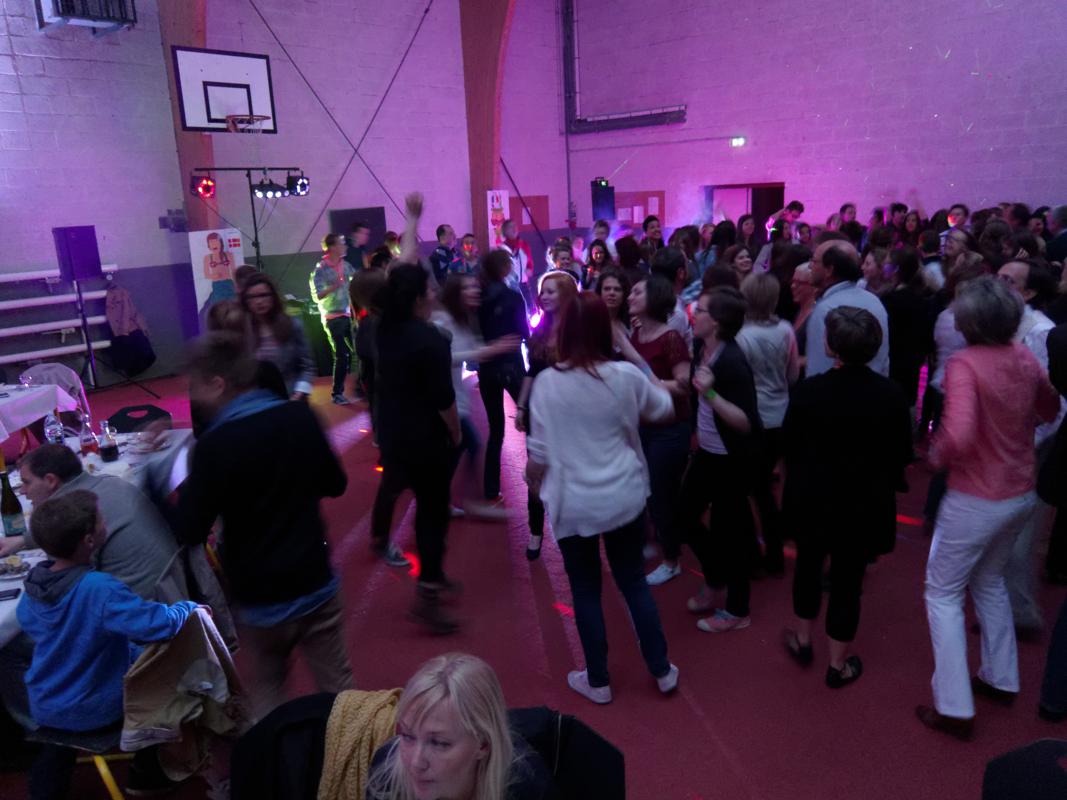 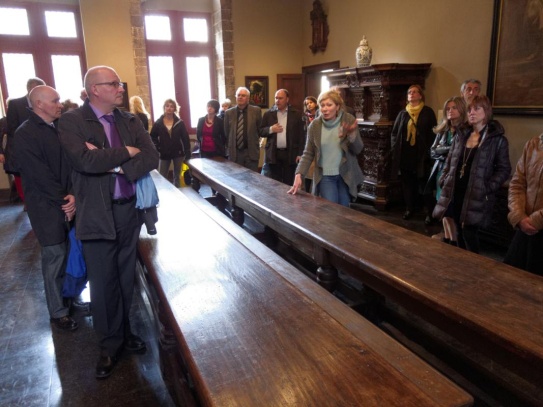 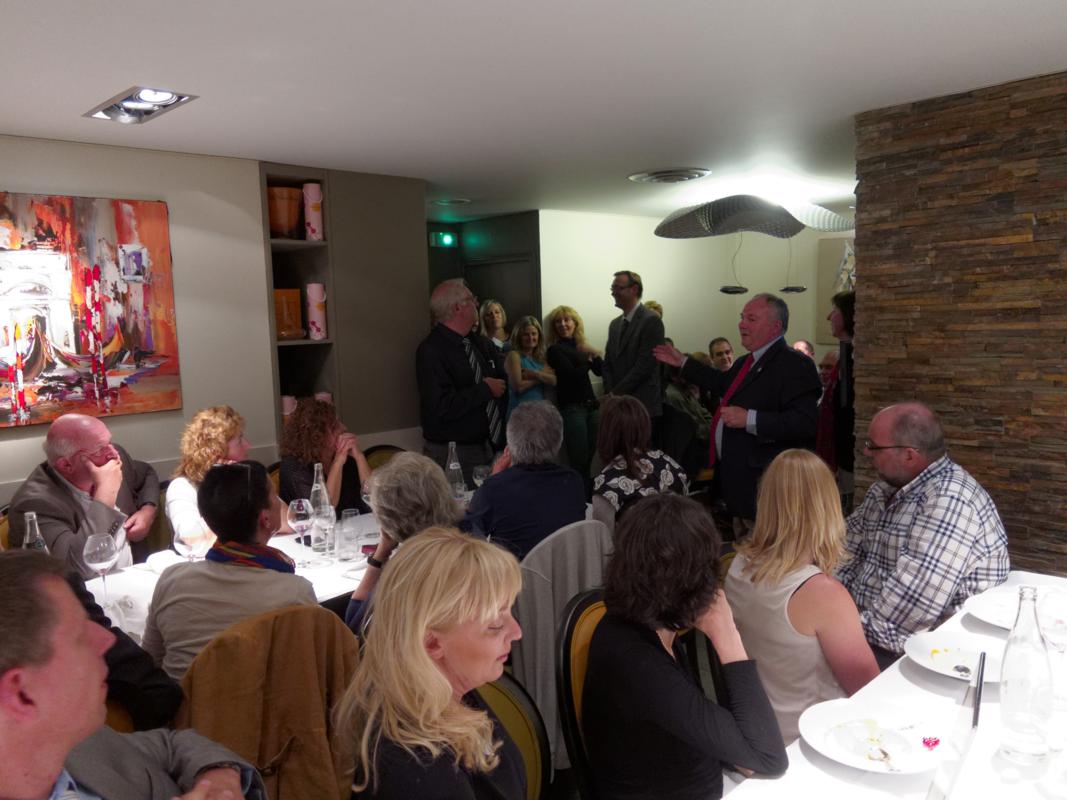 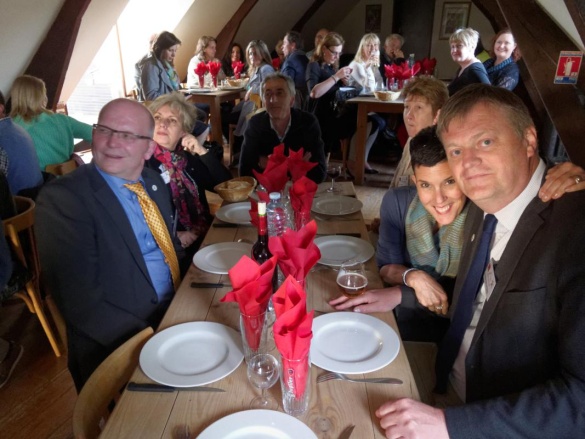 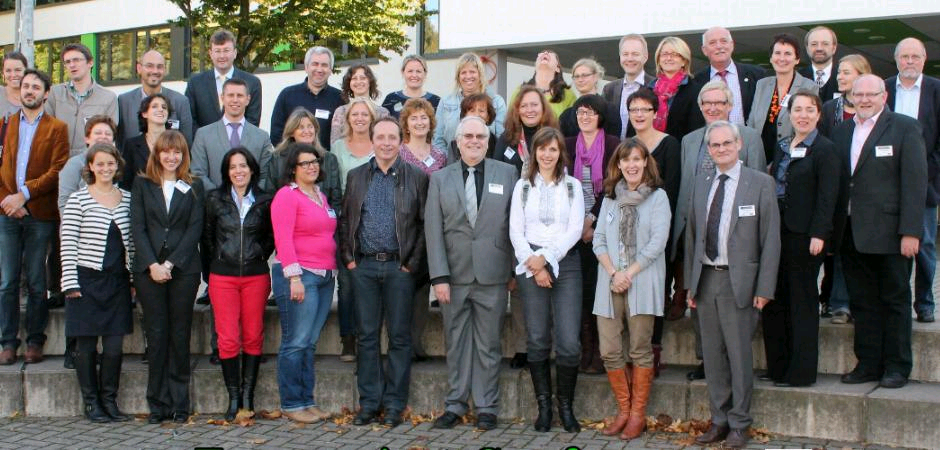 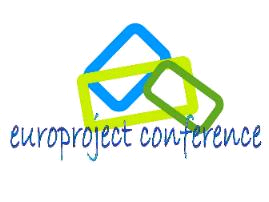 Europroject Conference Lübbecke – October 2013
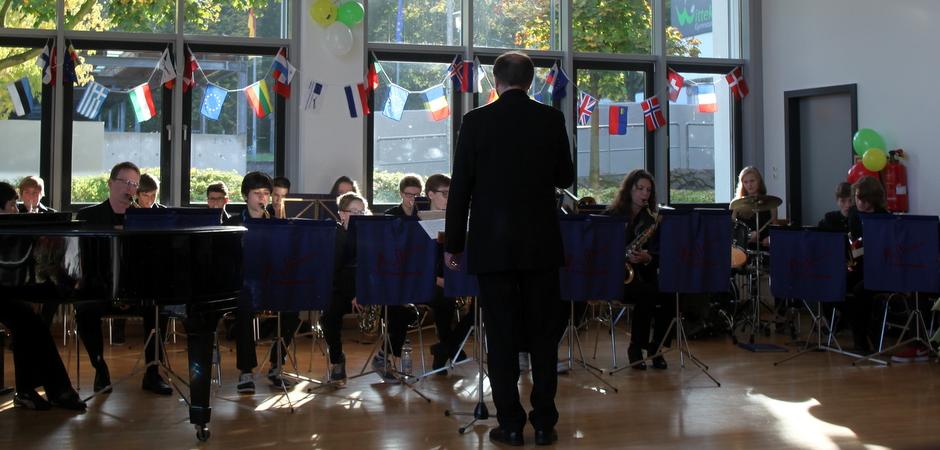 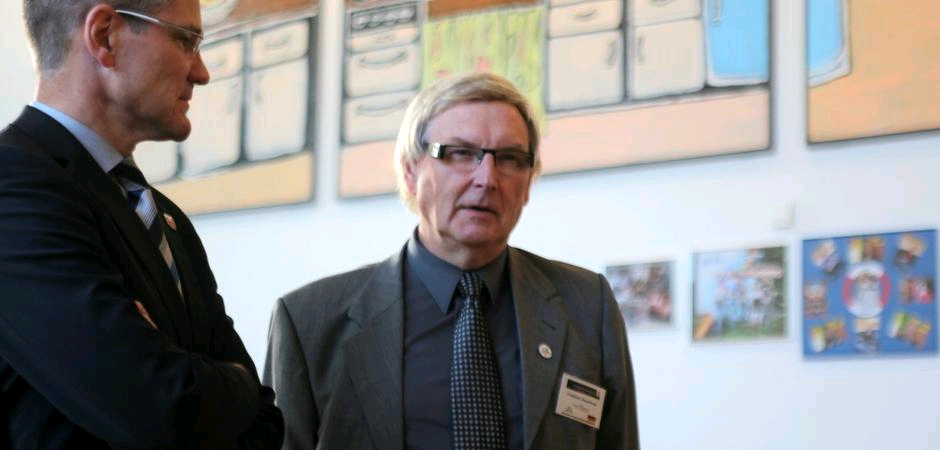 Europe On the Move – EOM - May 2014 Luxembourg-City
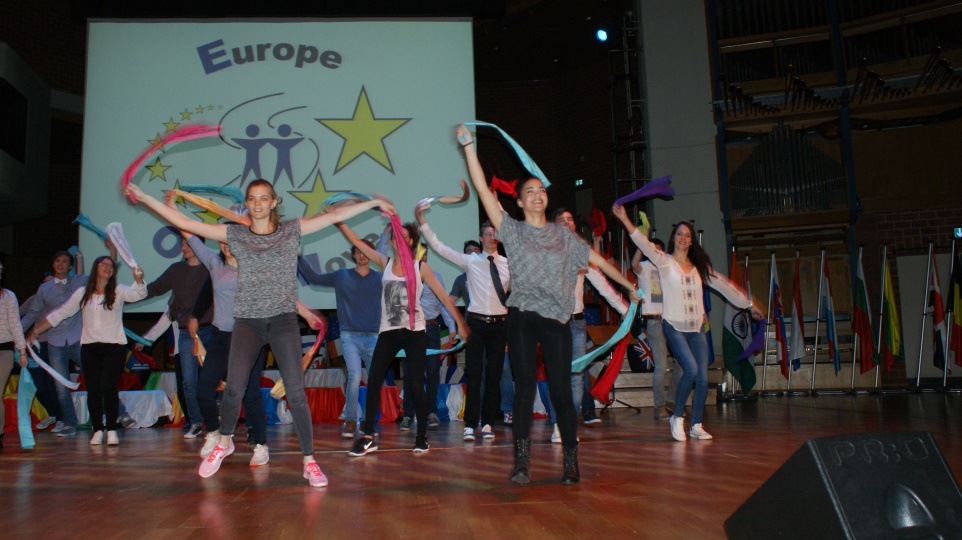 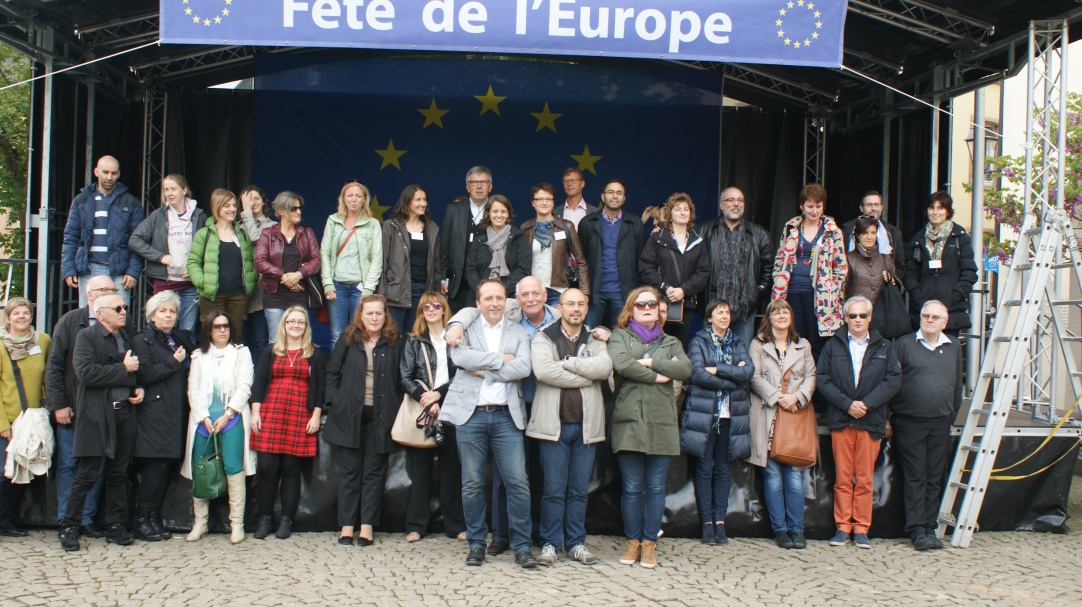 Denmark, Copenhagen - EIS - Enterpreneurship at schools
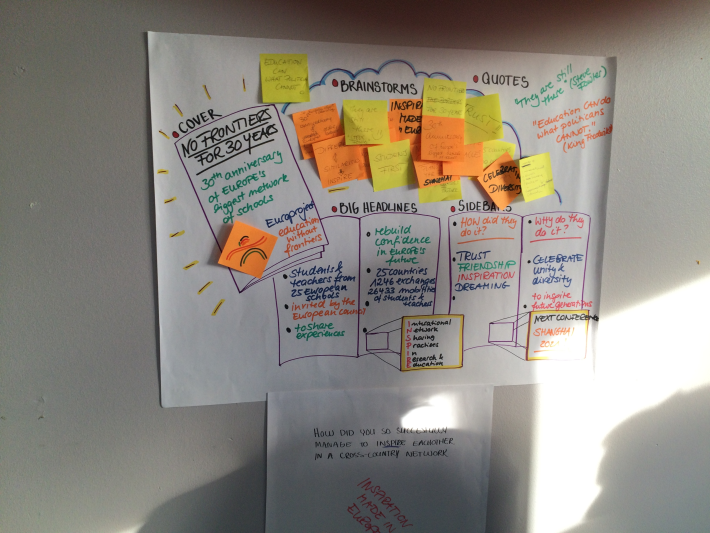 2015 - Spain, Zaragoza - HEY - Hope in European Youth
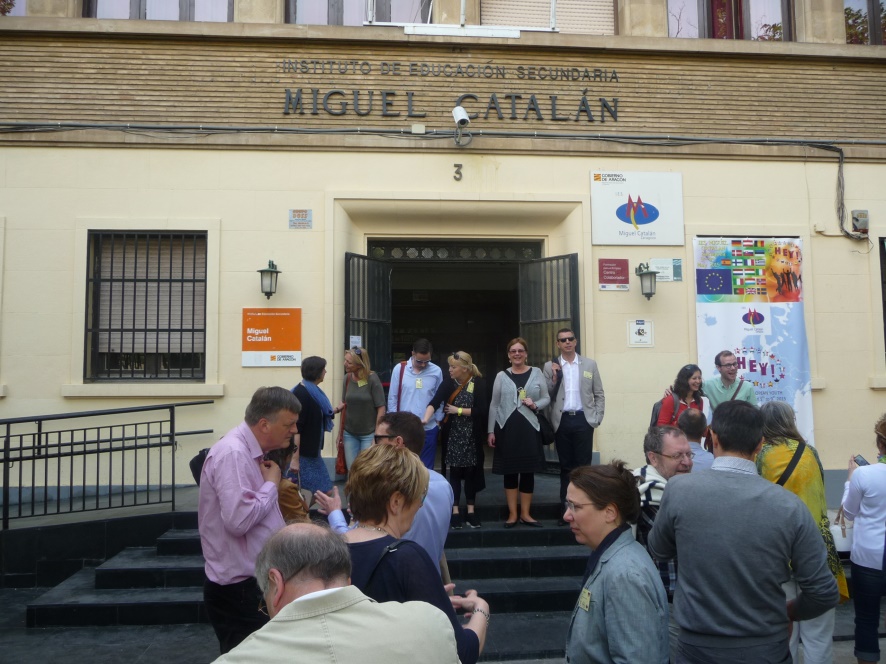 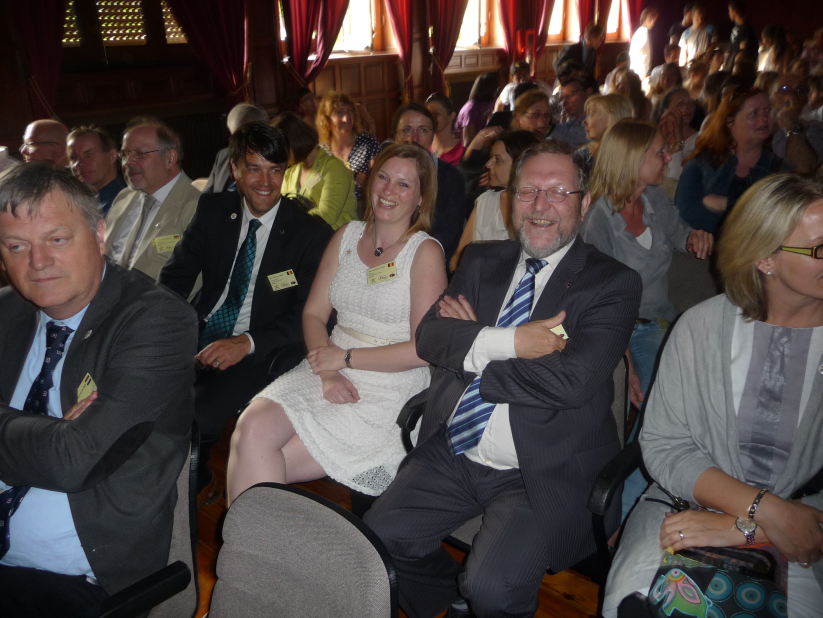 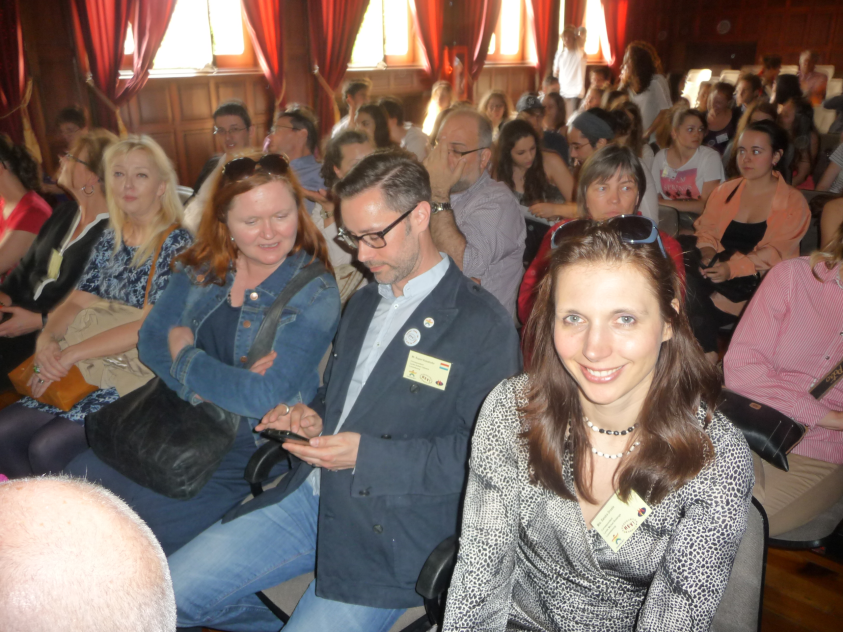 2016 - Austria, Vienna - migration, dealing with refugees
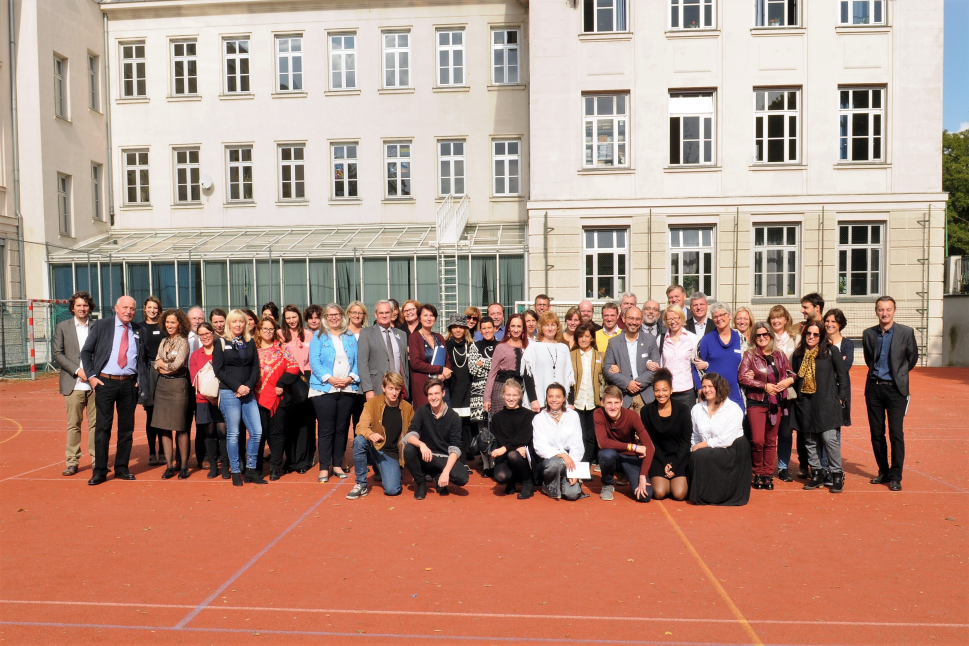 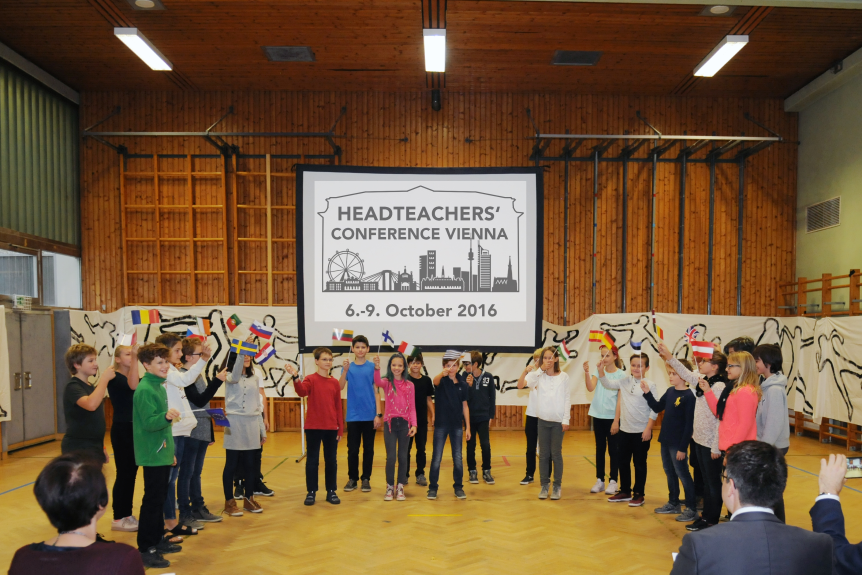 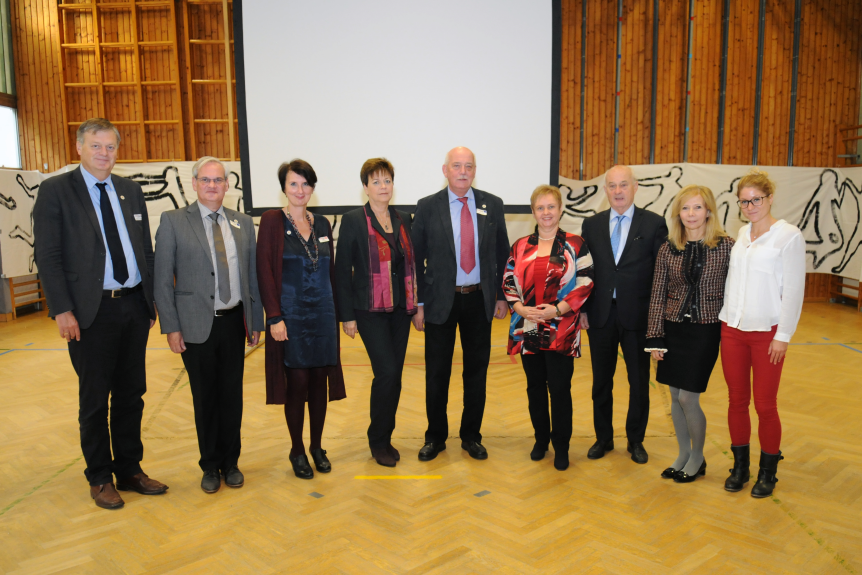 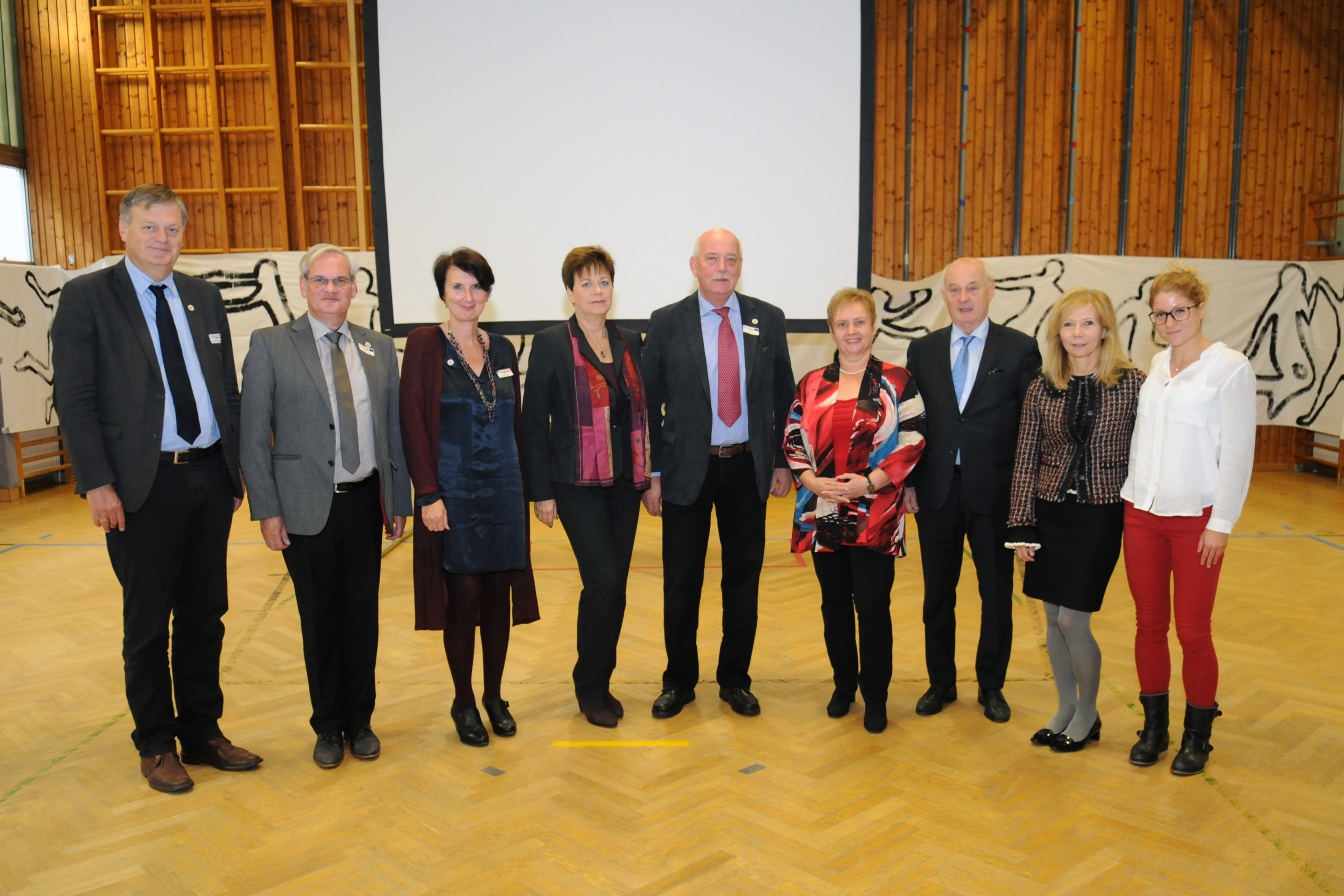 2017 - Slovakia, Žilina - Young European Leaders
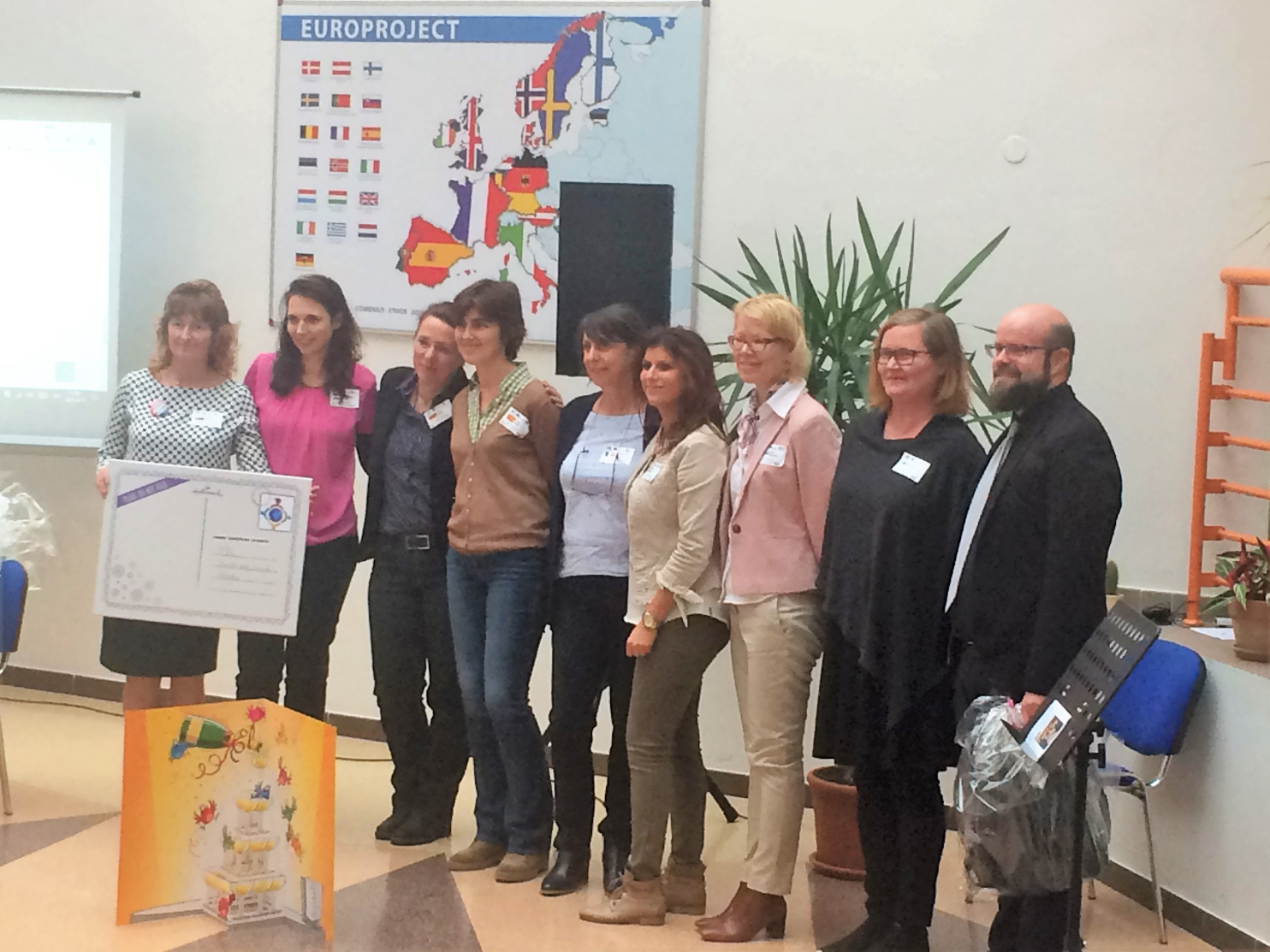 2018 - Belgium - Wallonie, Namur - V.I.P. (Visions on Innovative Projects/Pegagogies
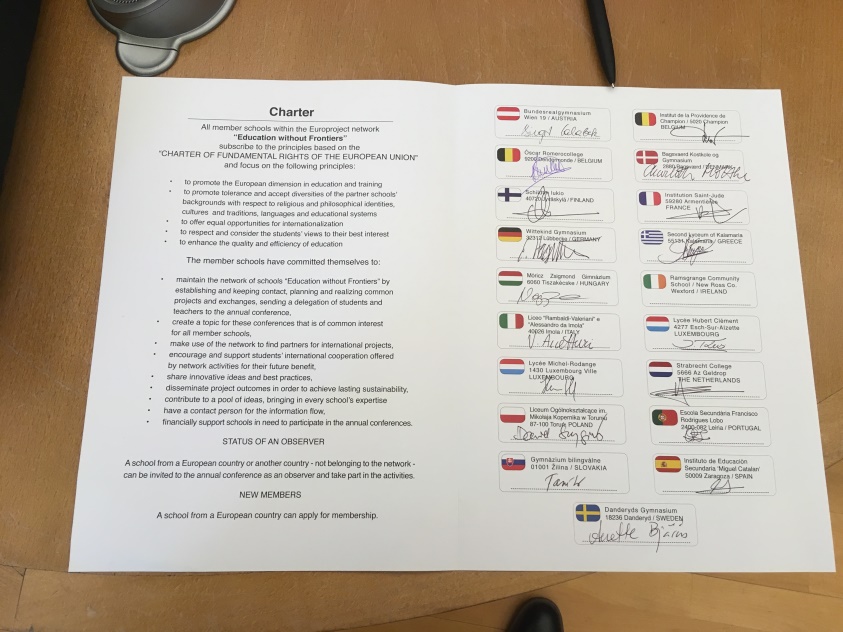 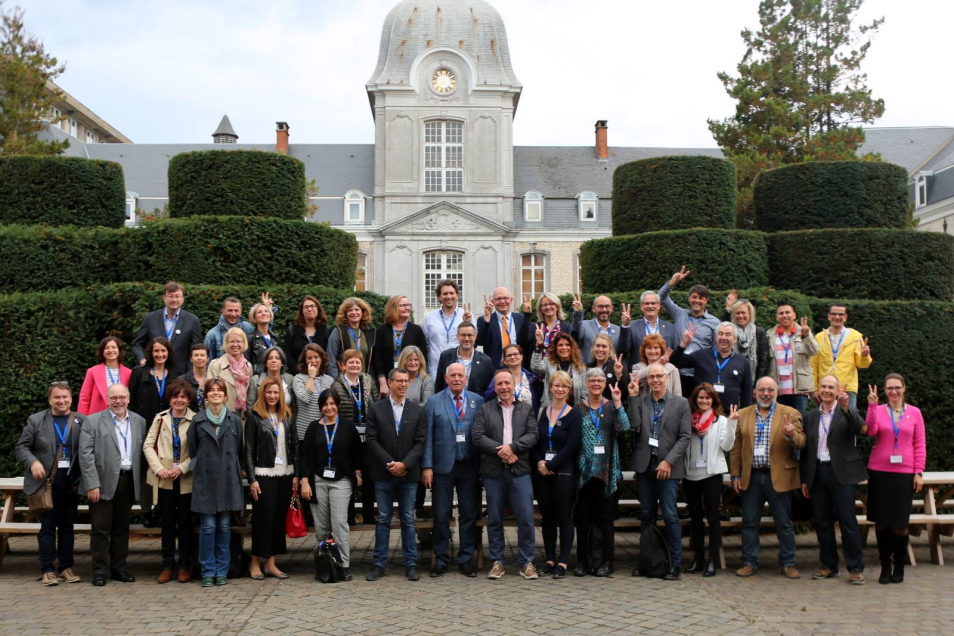 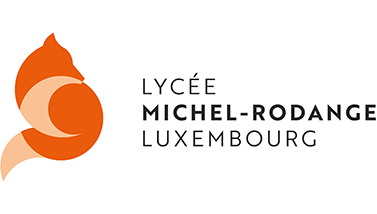 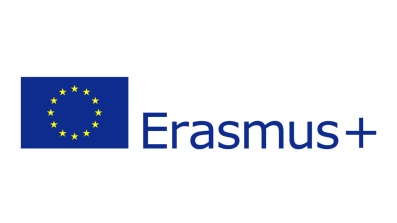 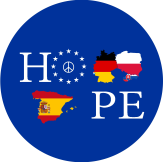 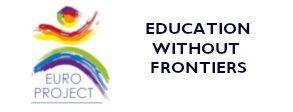 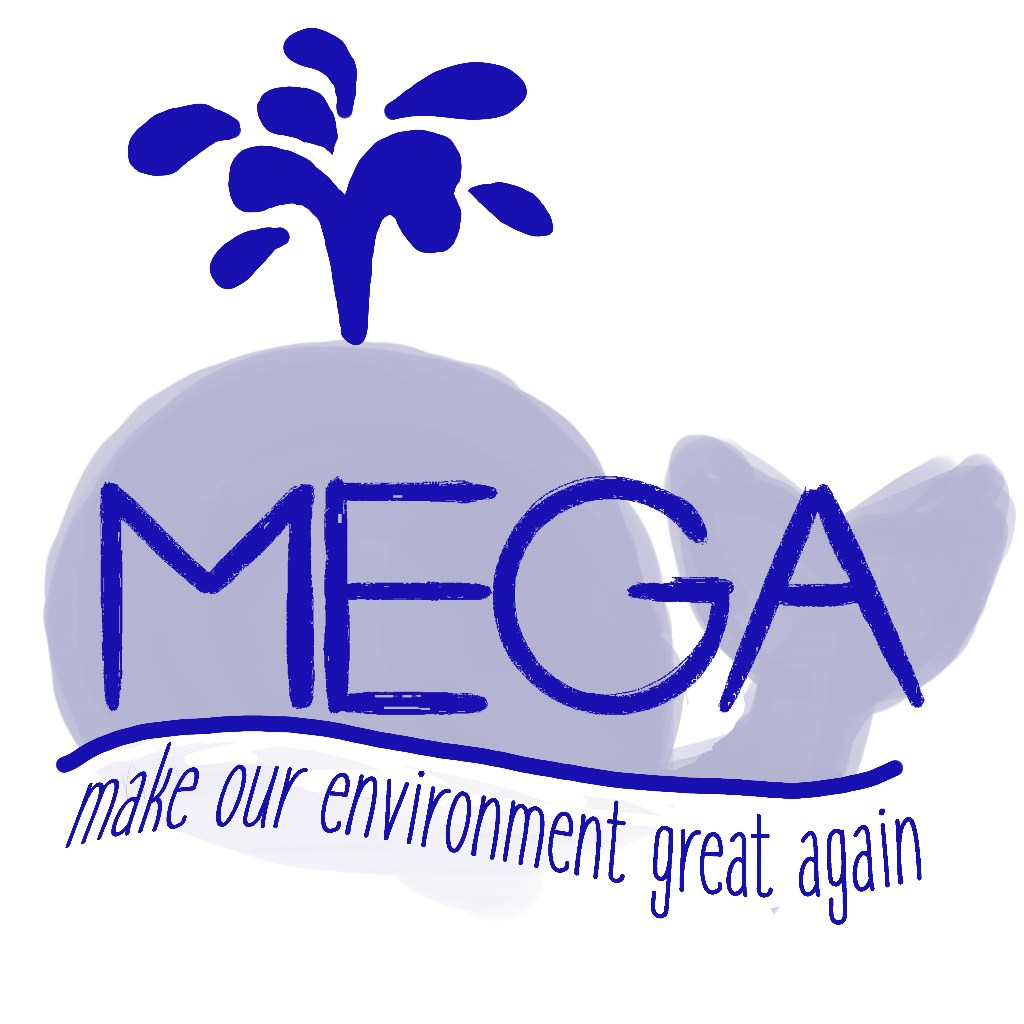 Luxembourg – 10th – 14th November 2019
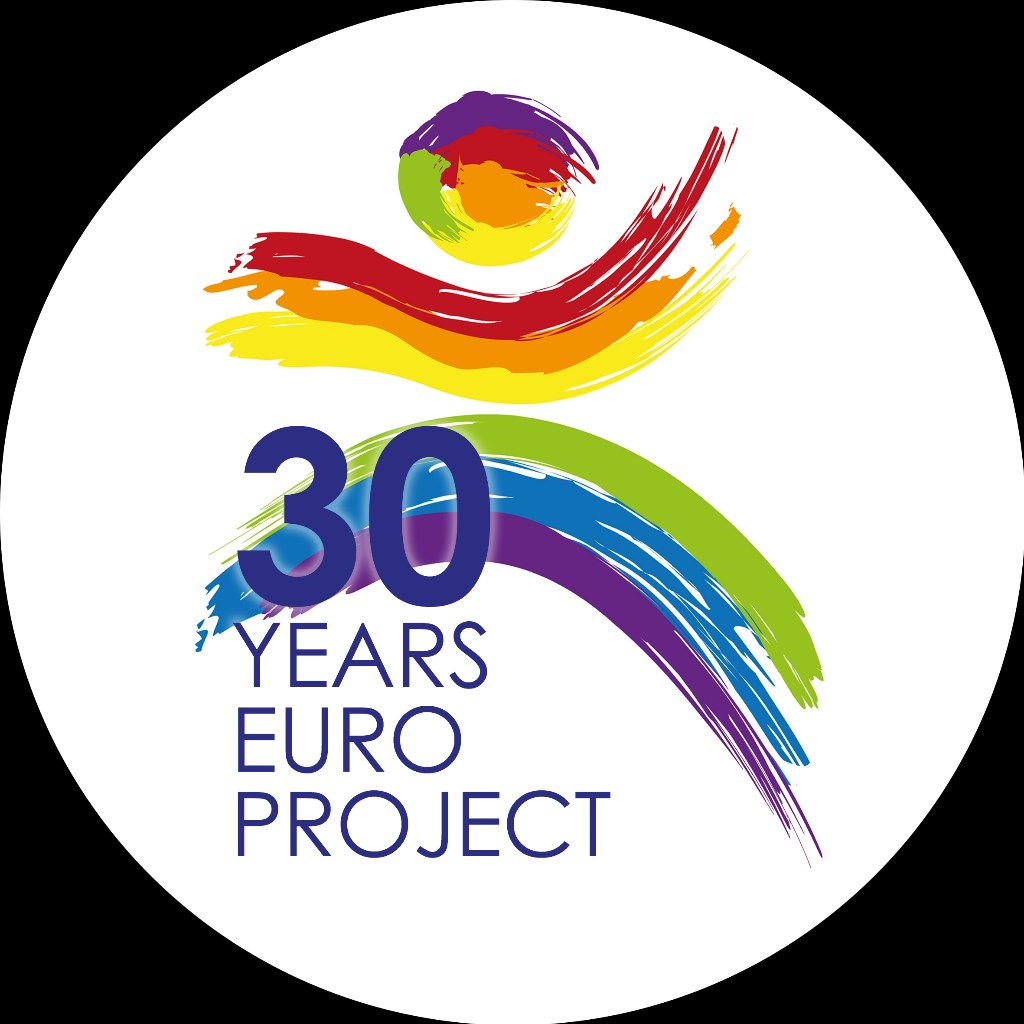